TOÁN 1
Tuần 4
Bài 11 : Luyện tập
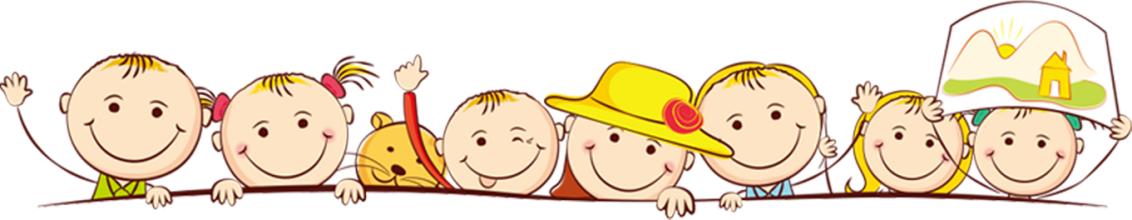 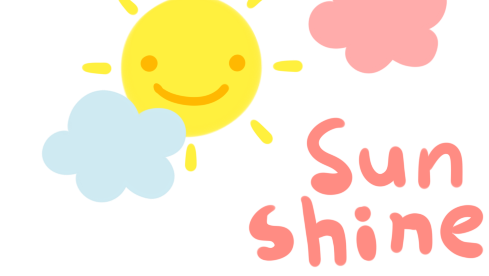 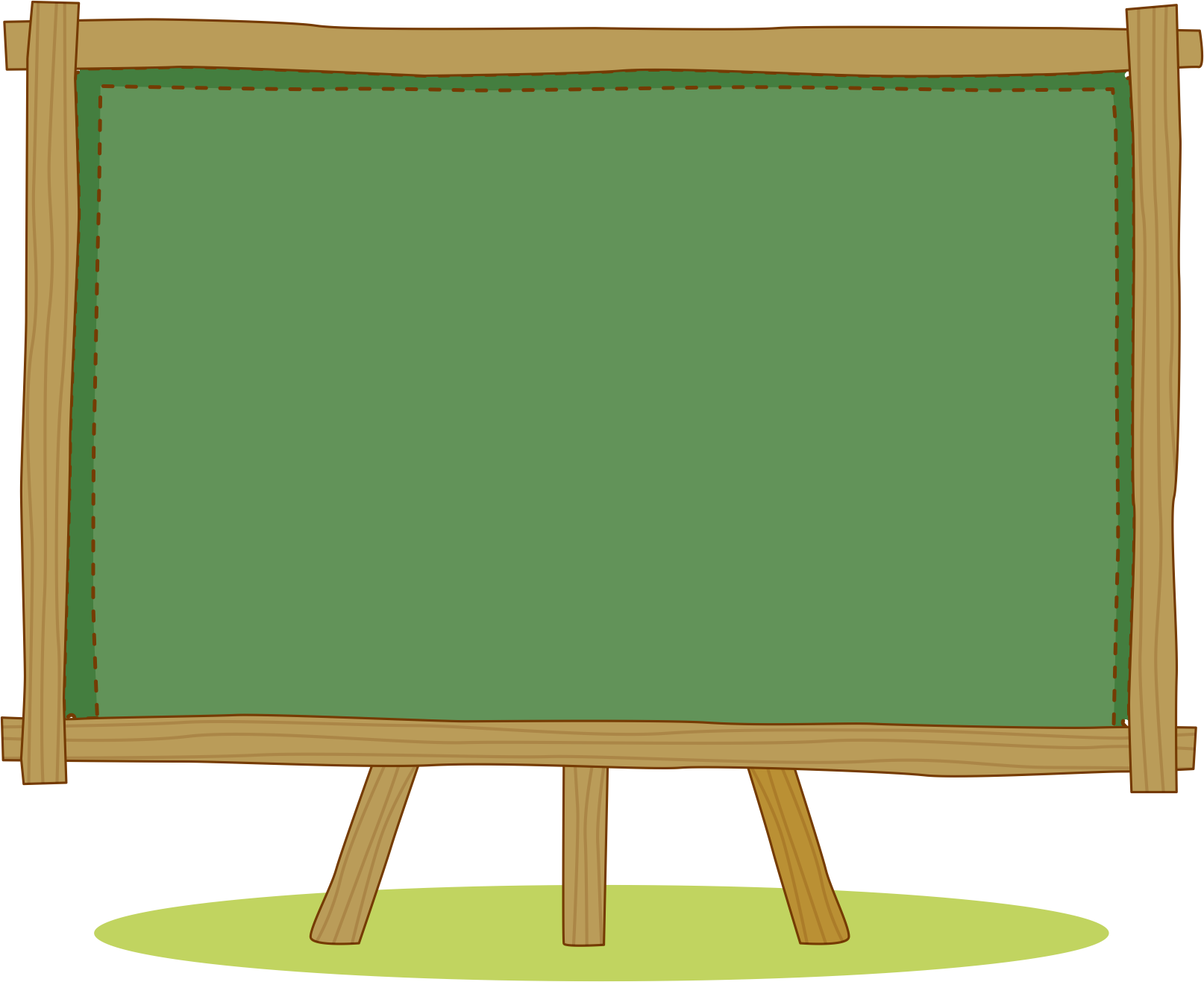 LUYỆN TẬP
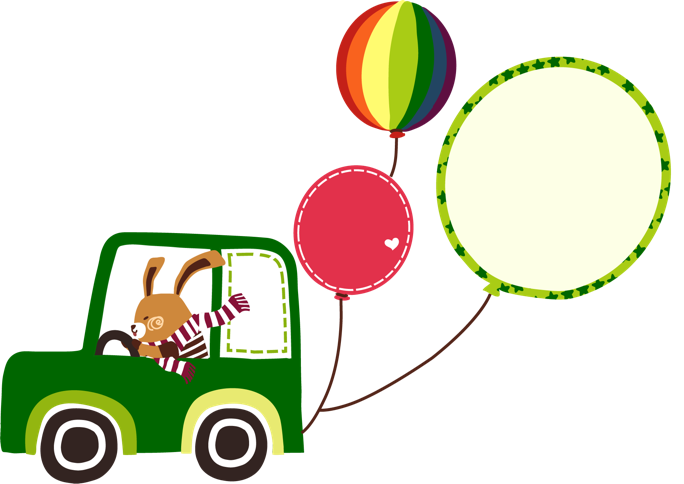 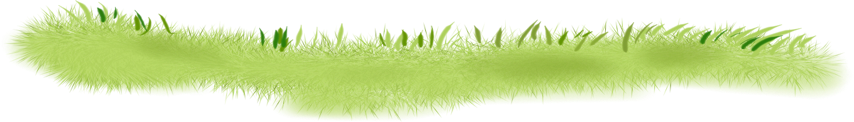 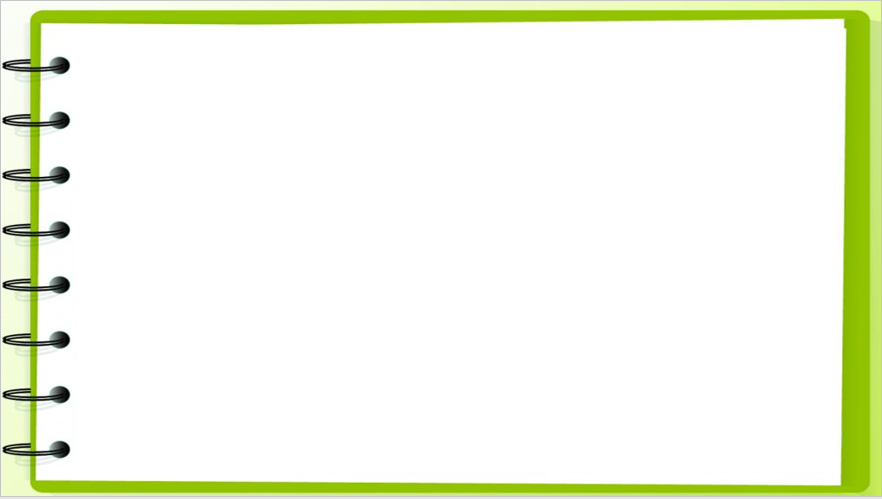 1
> , < , = ?
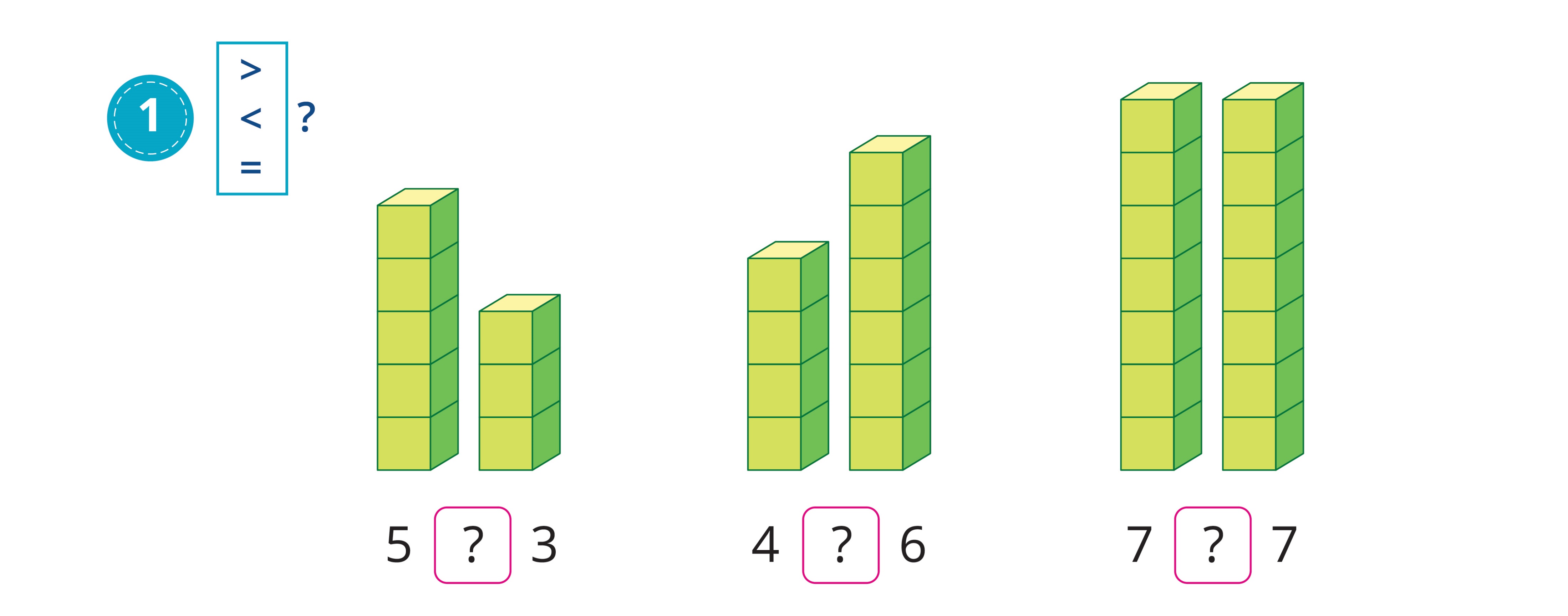 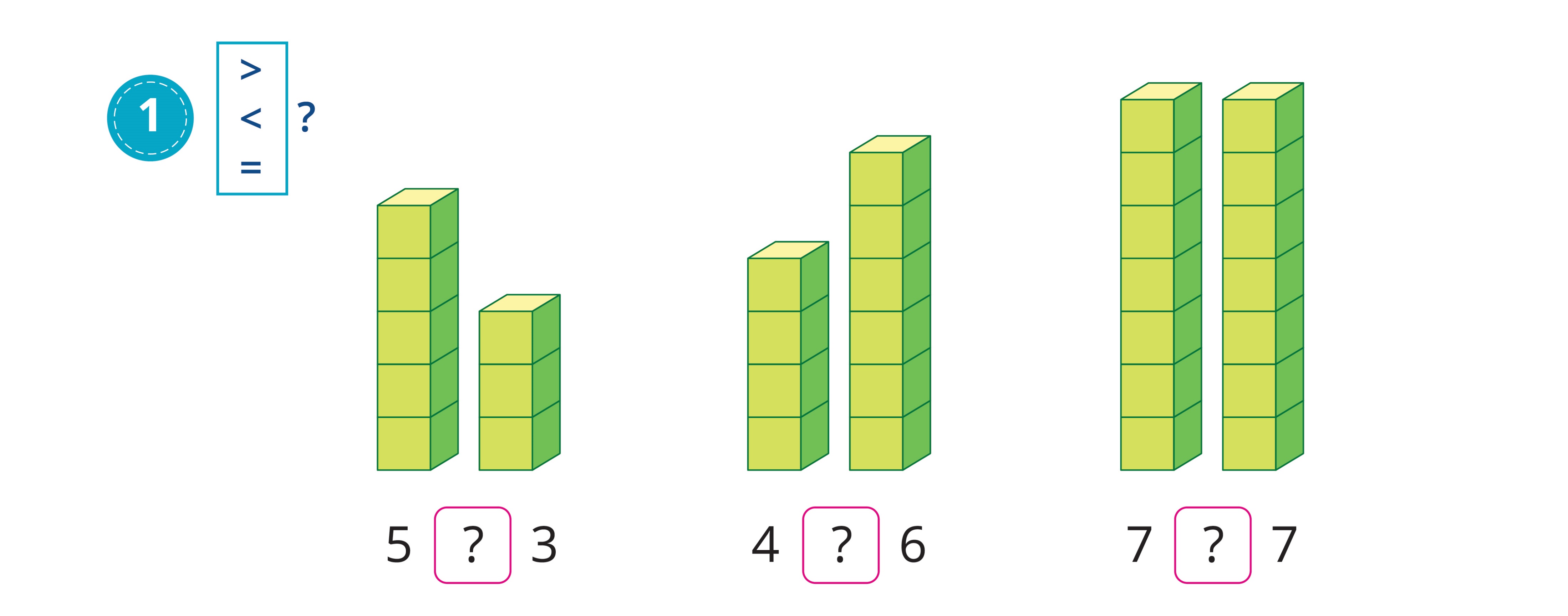 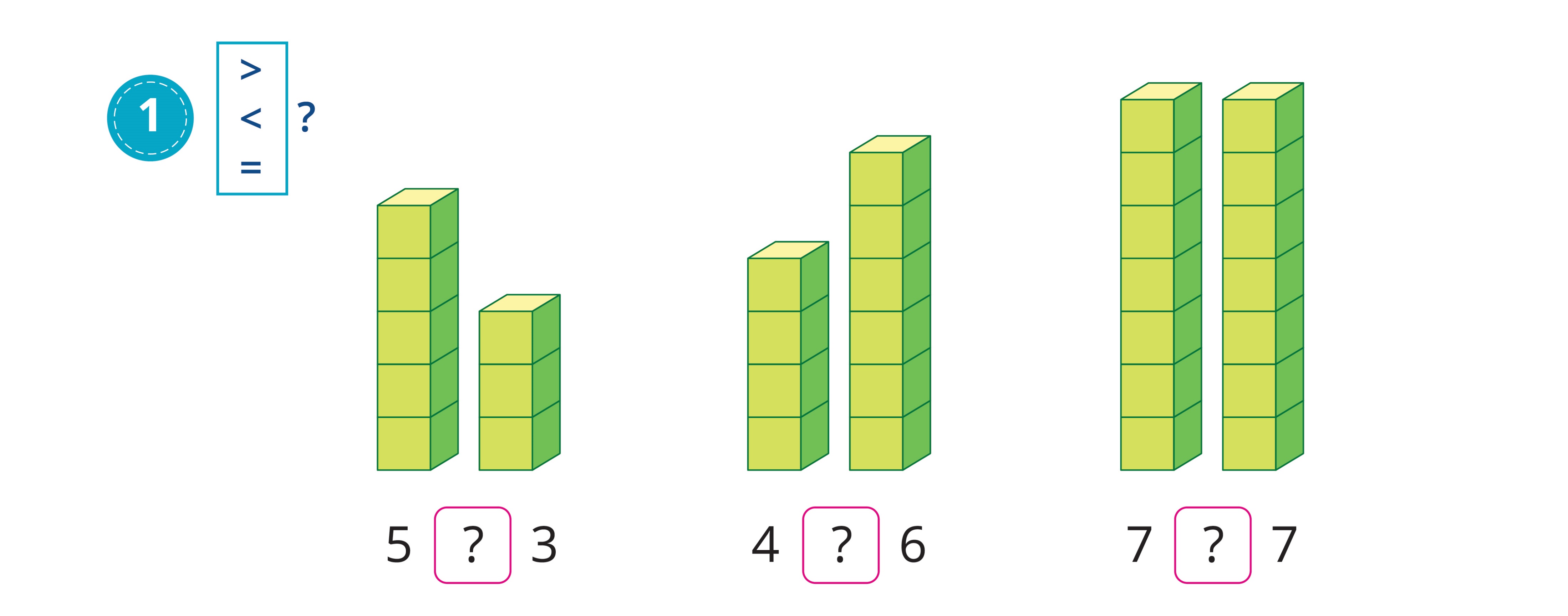 3
6
7
5
4
7
=
<
>
?
?
?
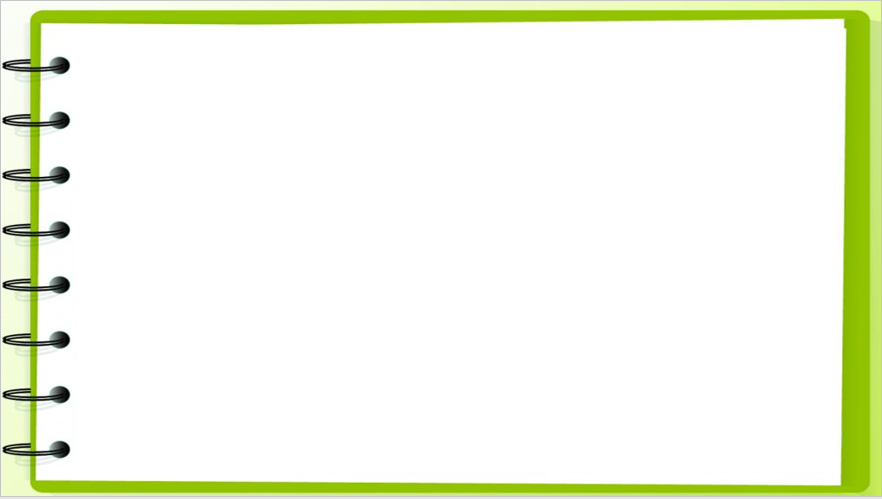 2
> , < , = ?
<
>
<
<
?
?
?
?
7
3
7
10
2
9
8
5
10
4
6
0
8
9
1
5
>
=
<
=
?
?
?
?
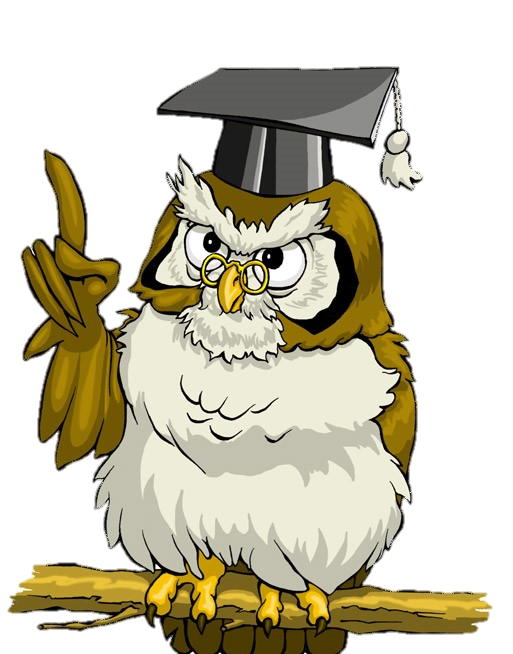 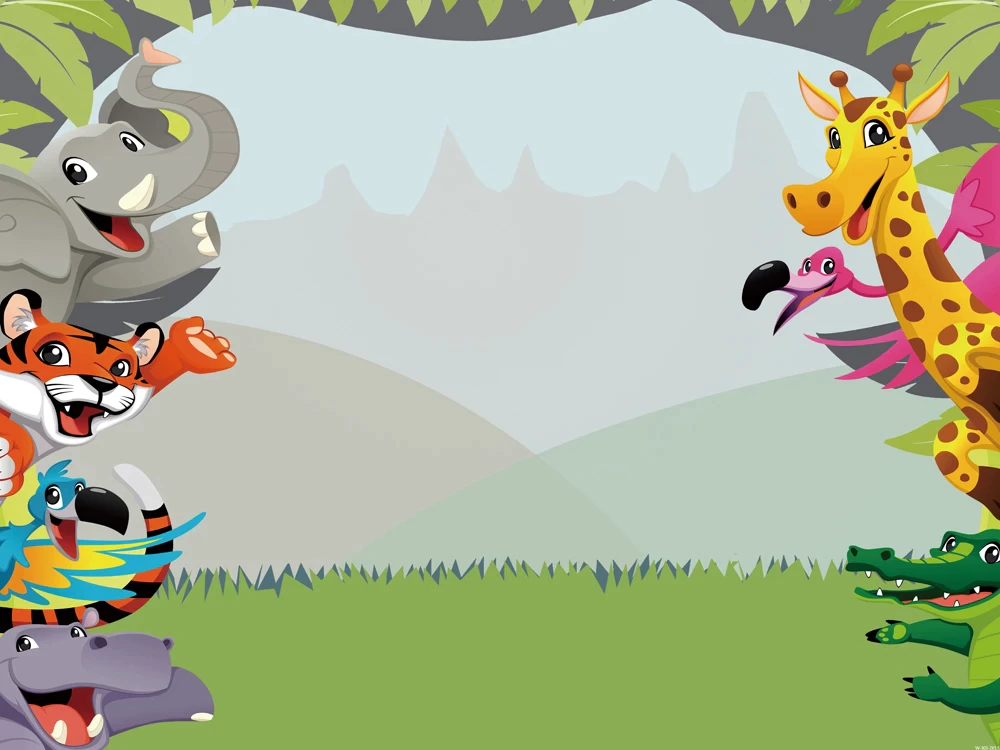 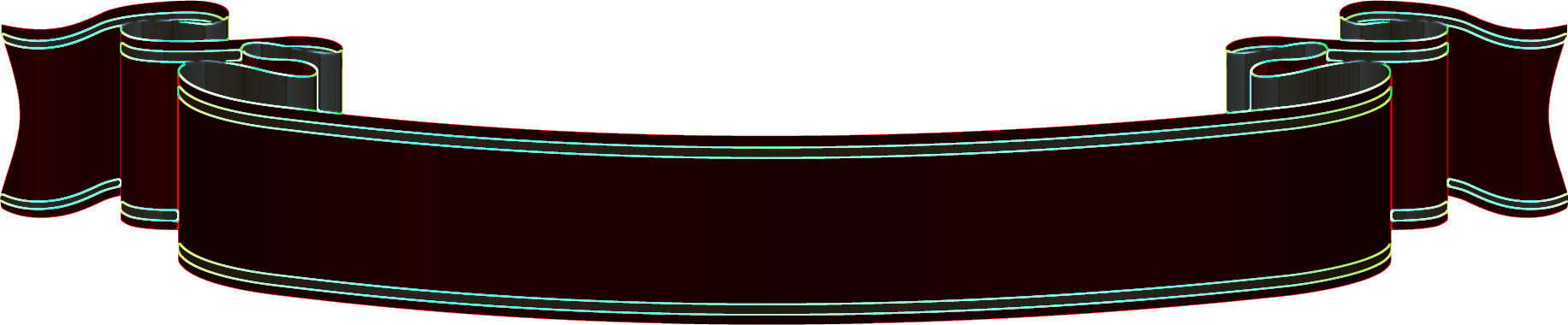 GIÁO SƯ CÚ
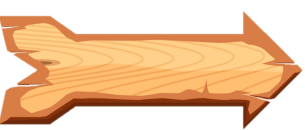 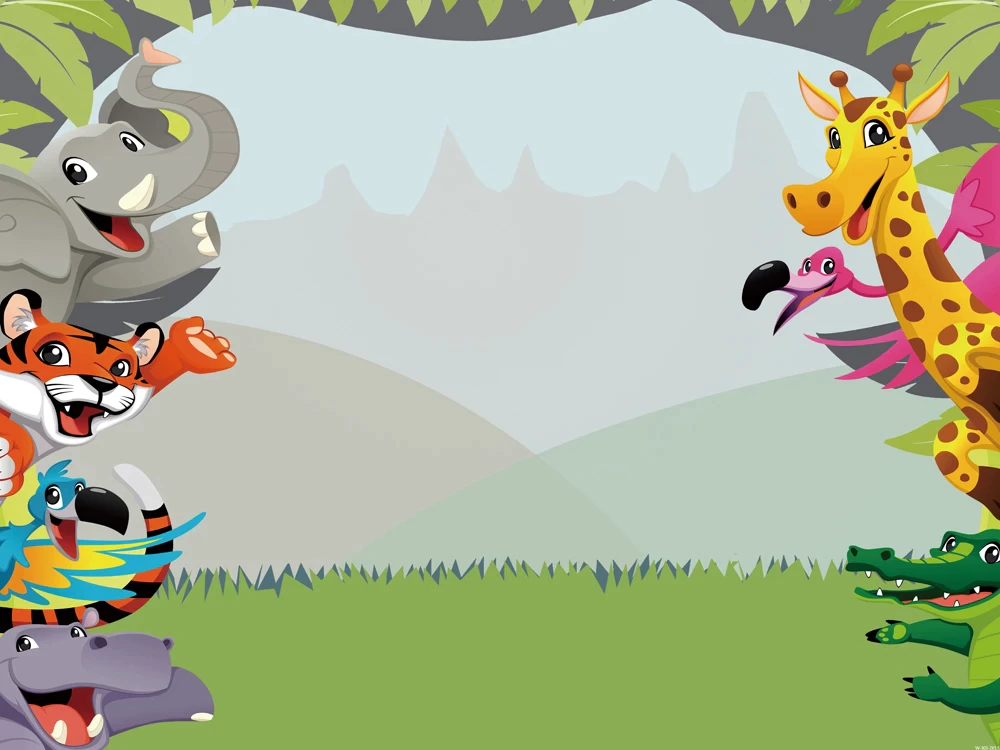 KẾT THÚC
1
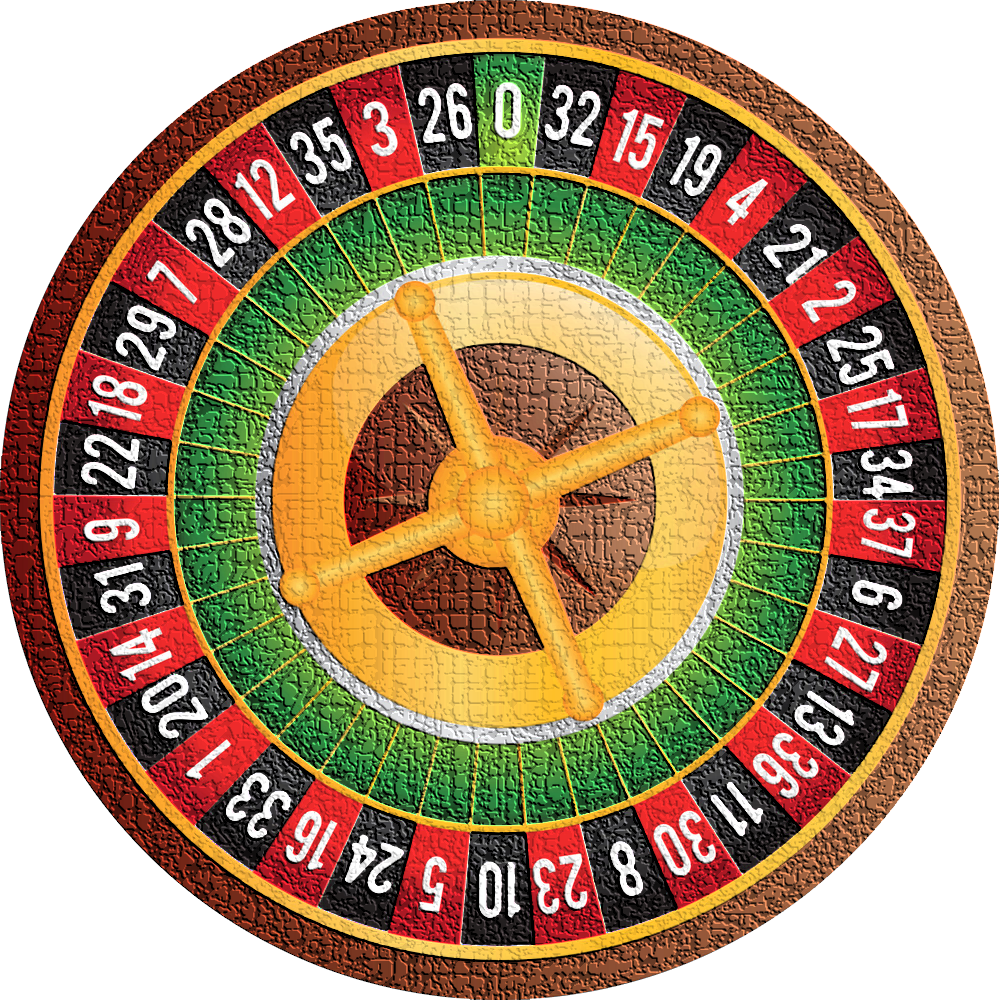 M
2
8
7
3
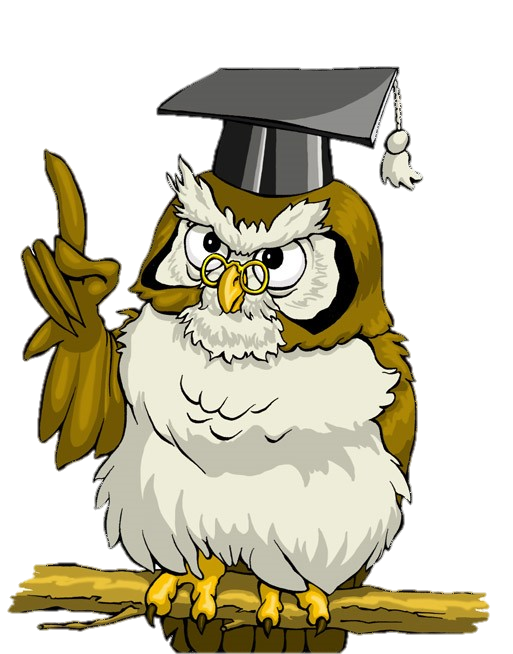 4
6
5
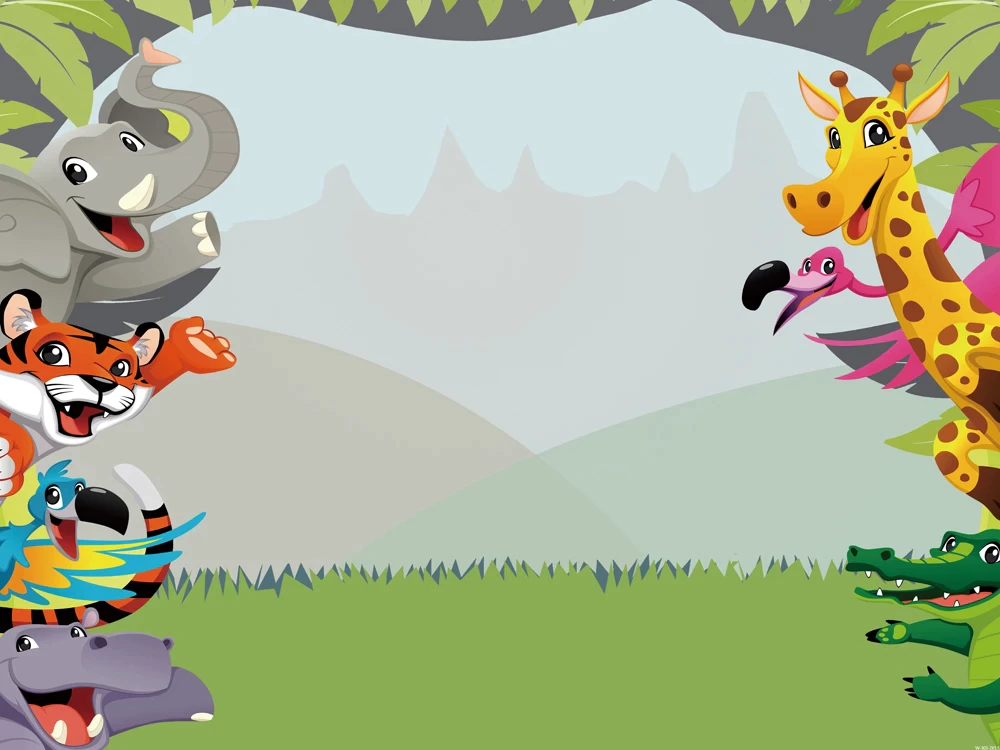 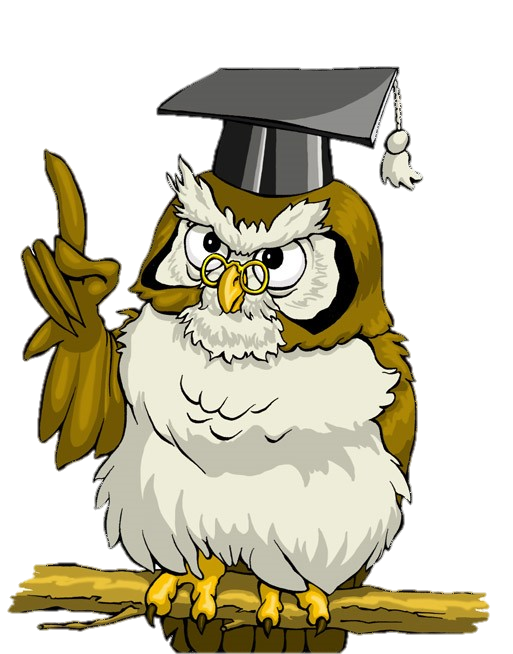 4 ….. 7
4 < 7
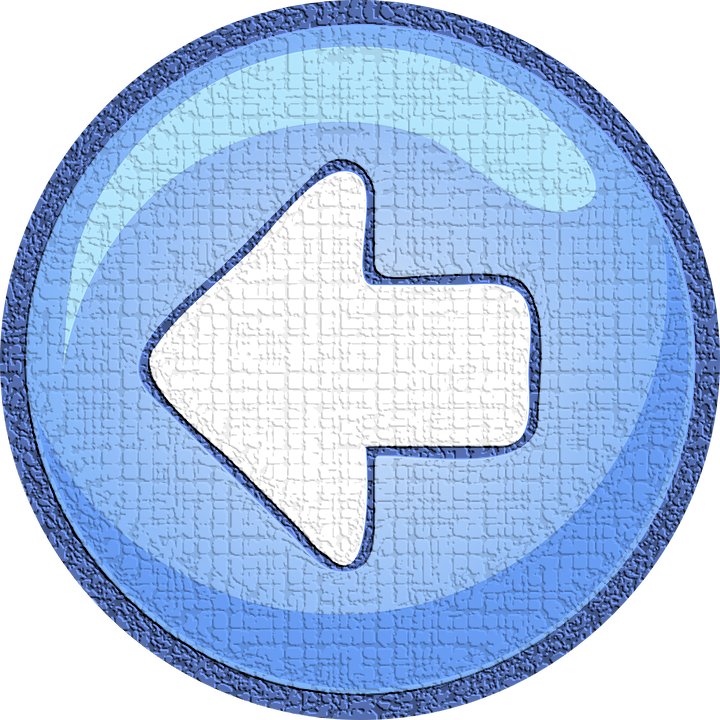 Đáp án
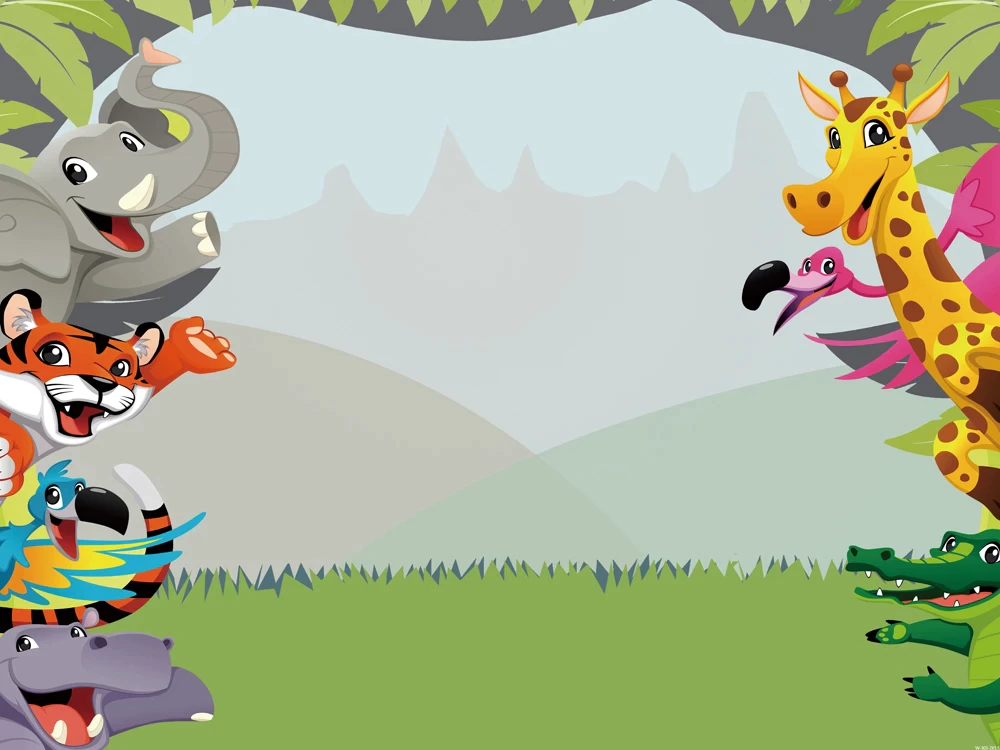 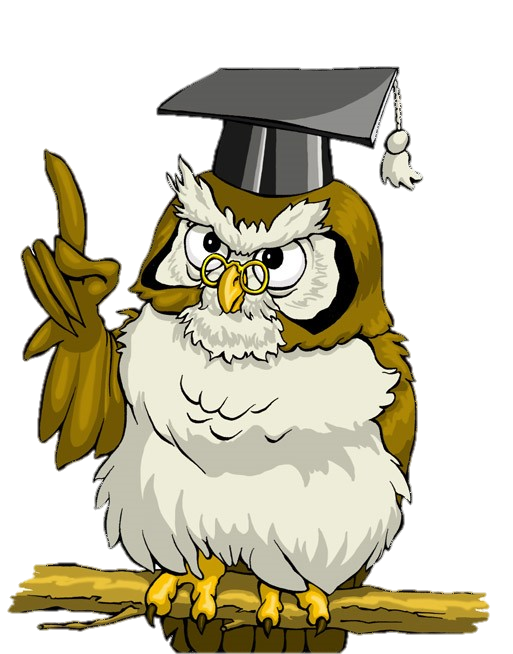 6 ….. 3
6 > 3
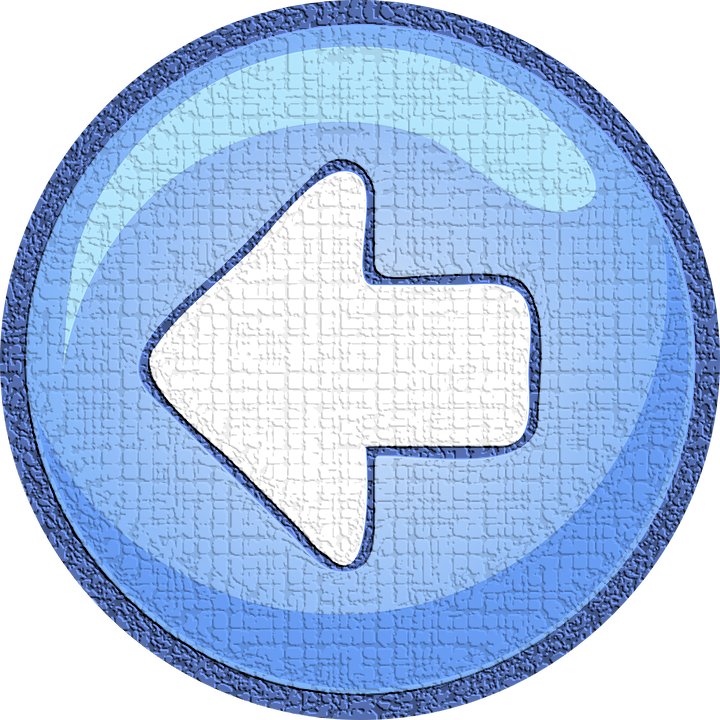 Đáp án
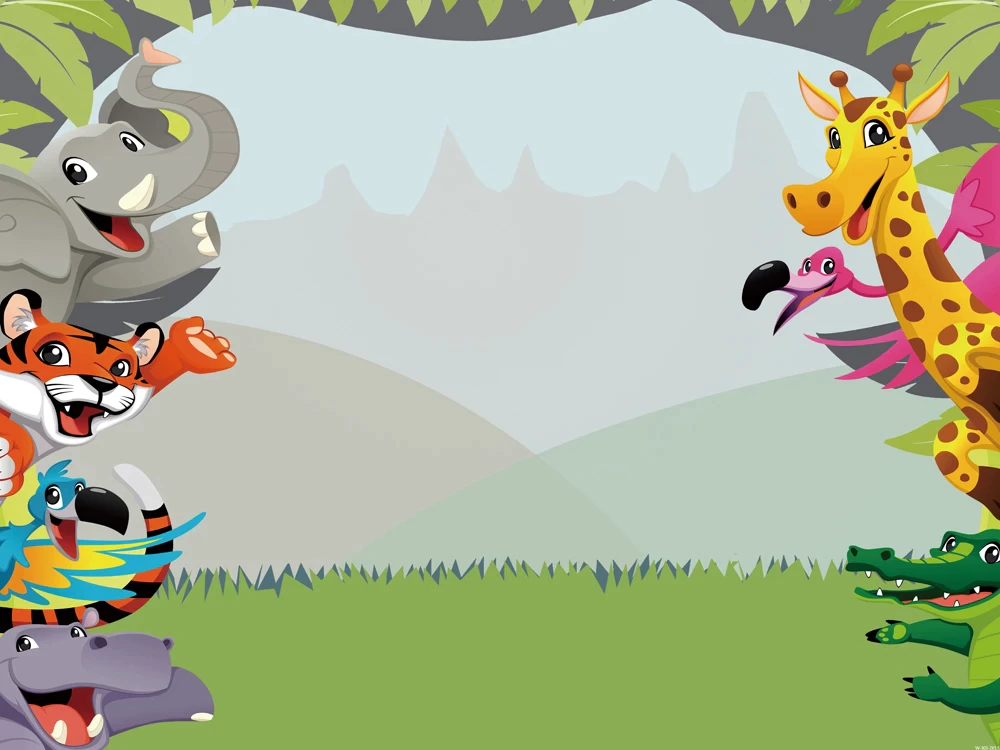 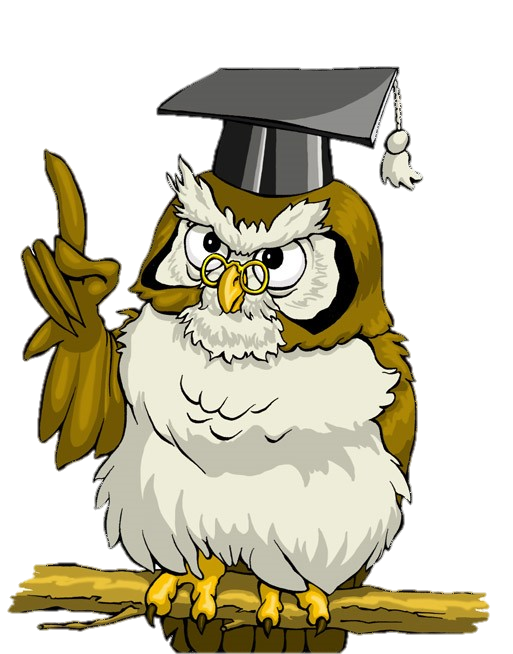 10 ….. 2
10 > 2
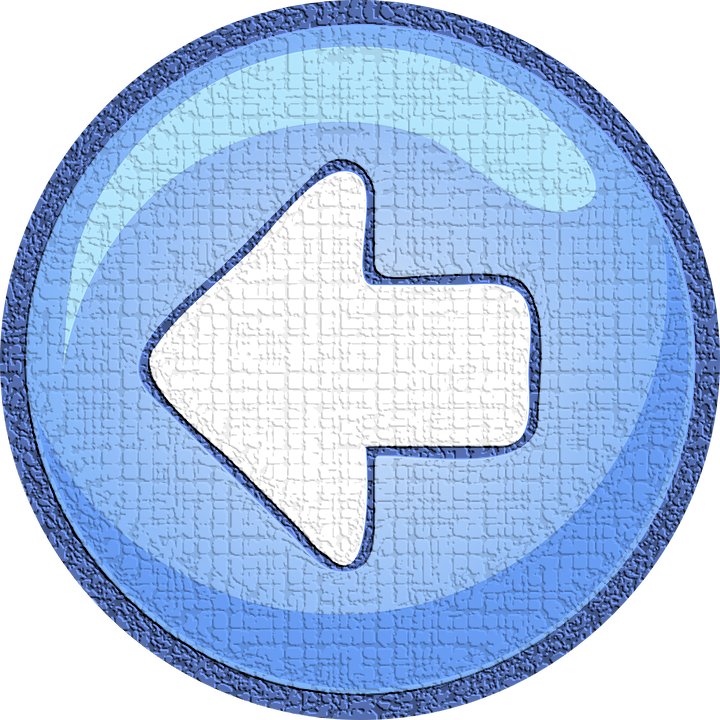 Đáp án
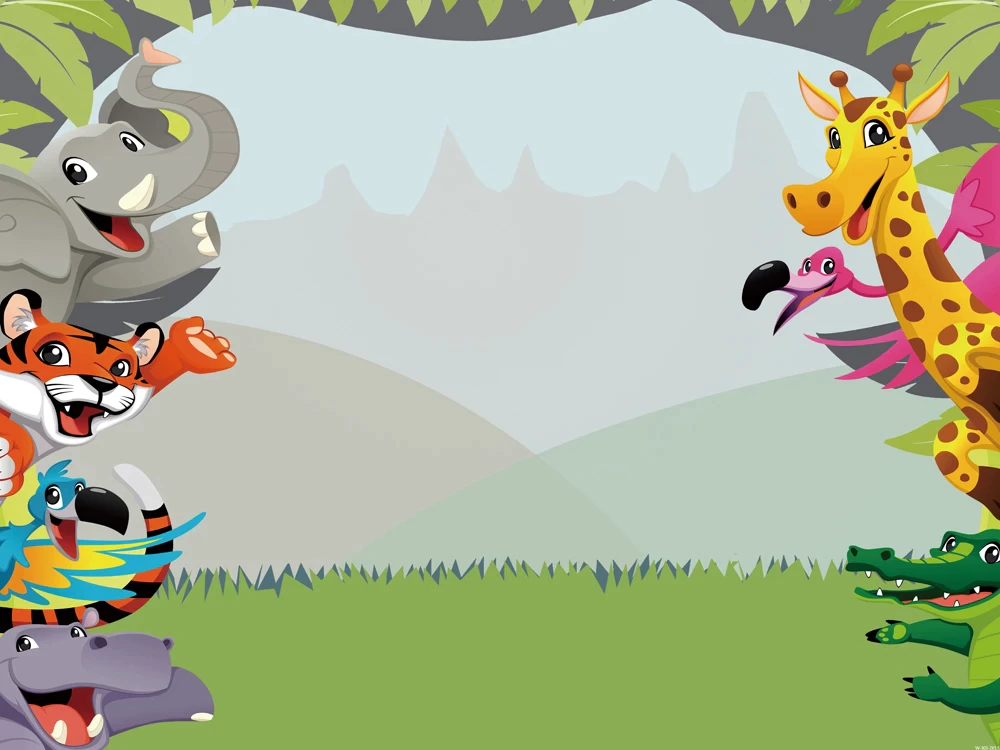 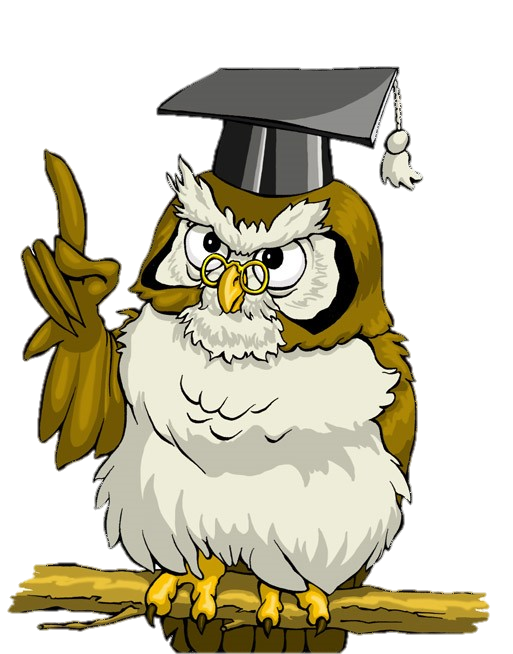 9 ….. 9
9 = 9
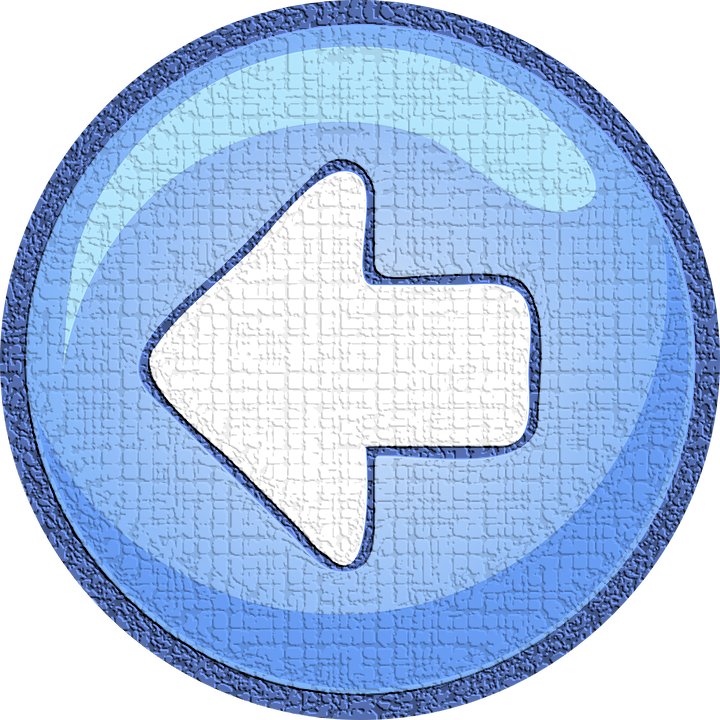 Đáp án
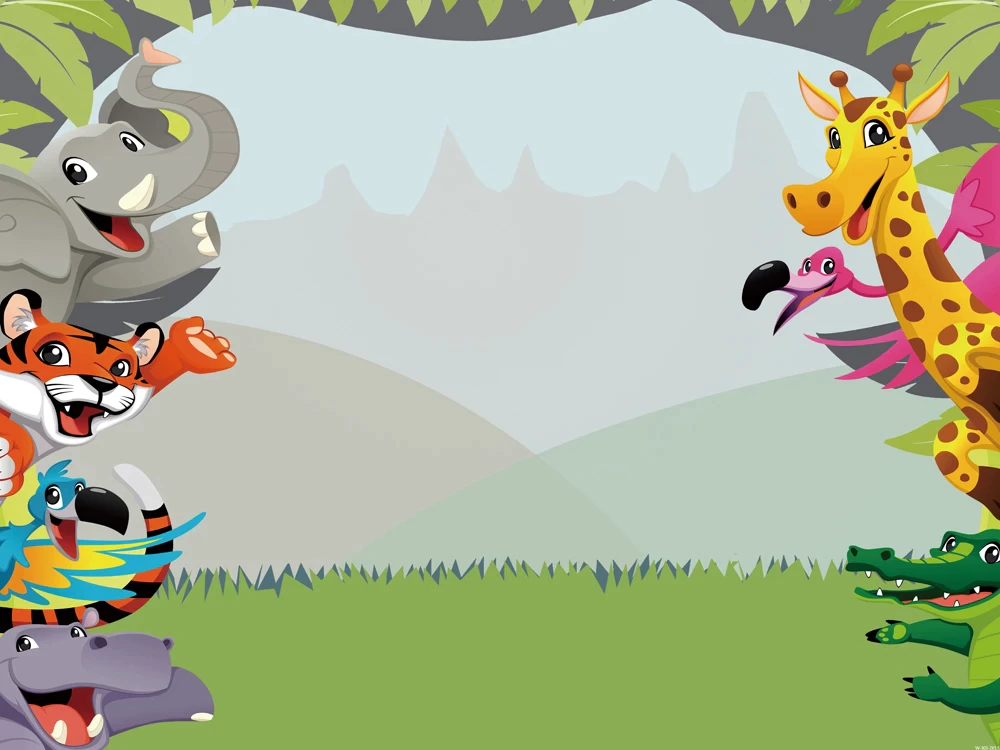 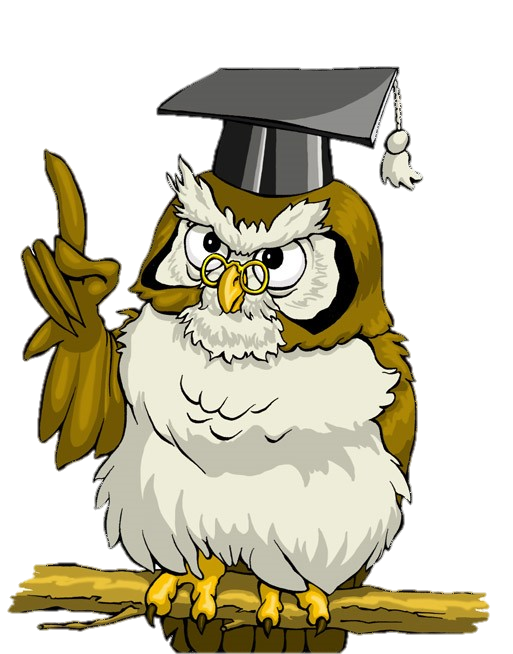 0 ….. 7
0 < 7
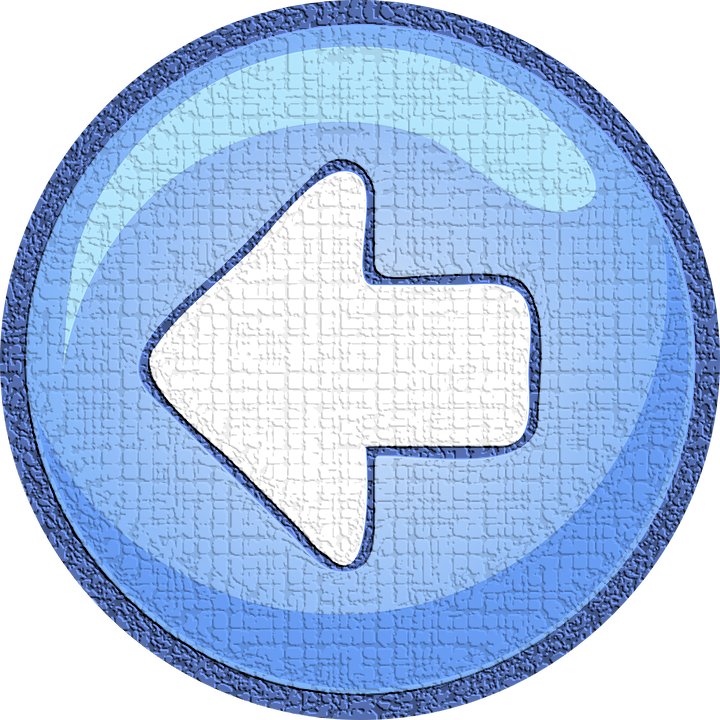 Đáp án
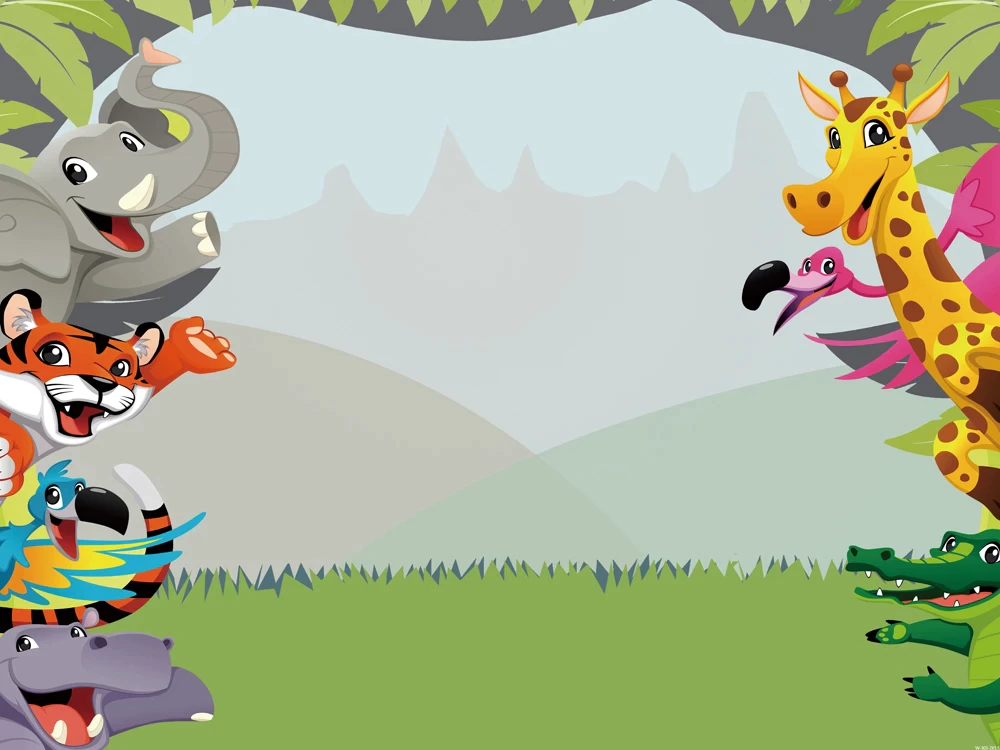 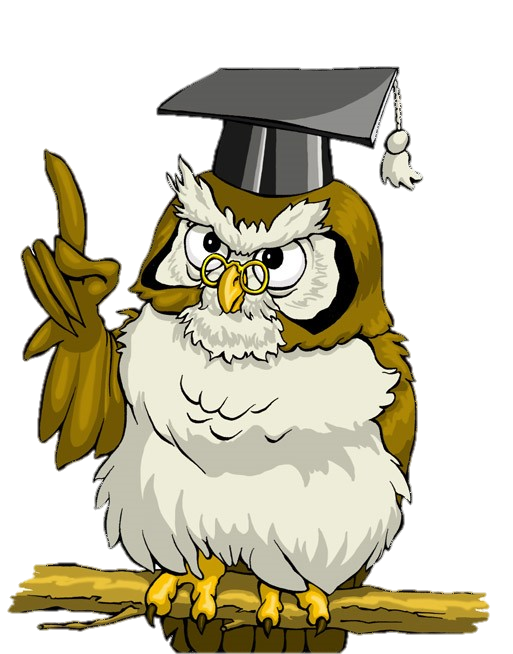 1 ….. 8
1 < 8
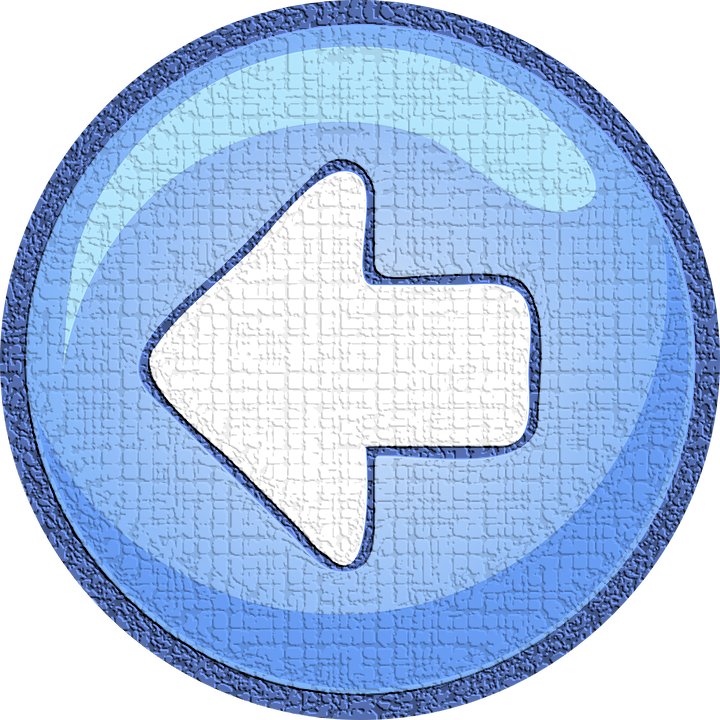 Đáp án
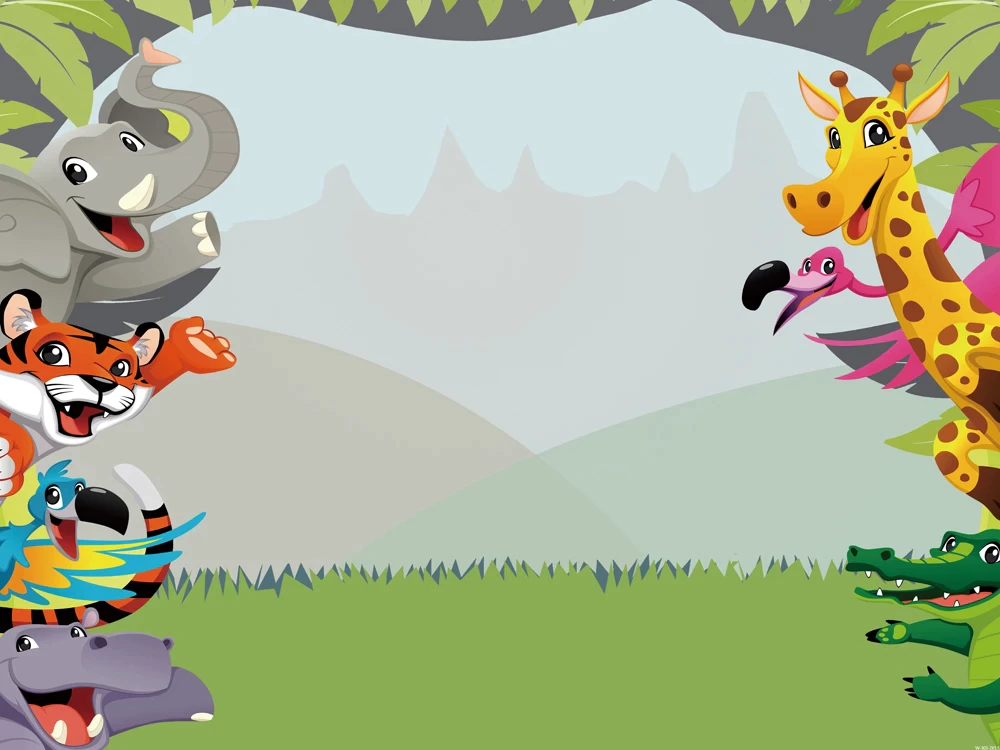 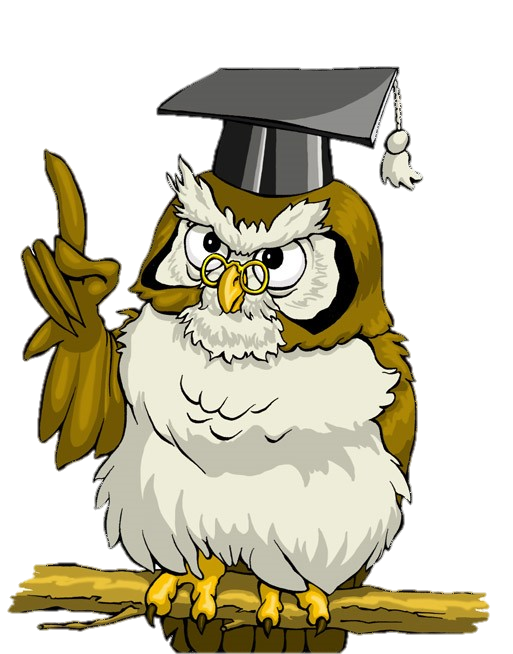 8 ….. 10
8 < 10
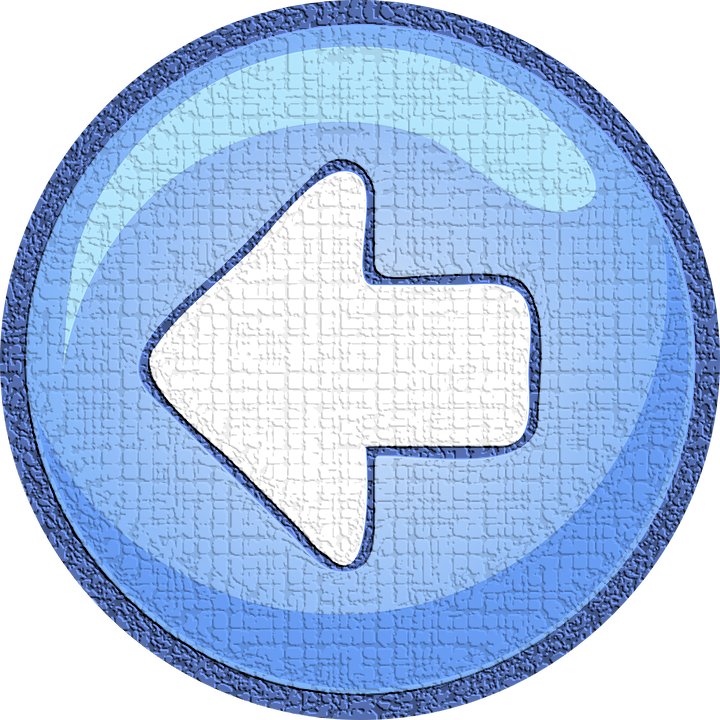 Đáp án
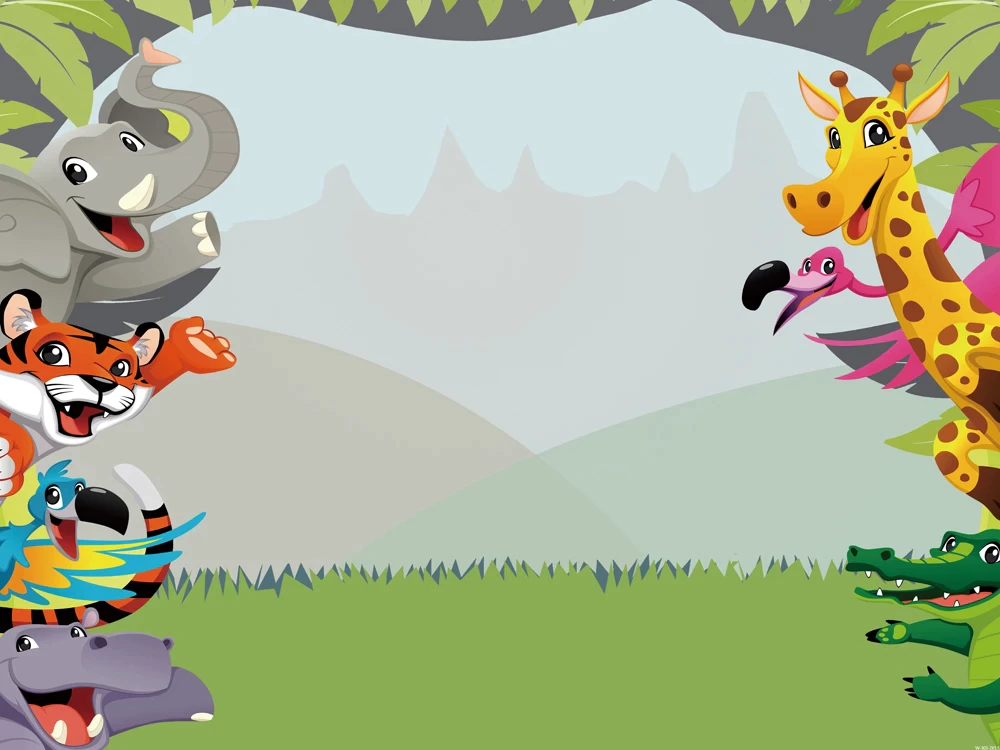 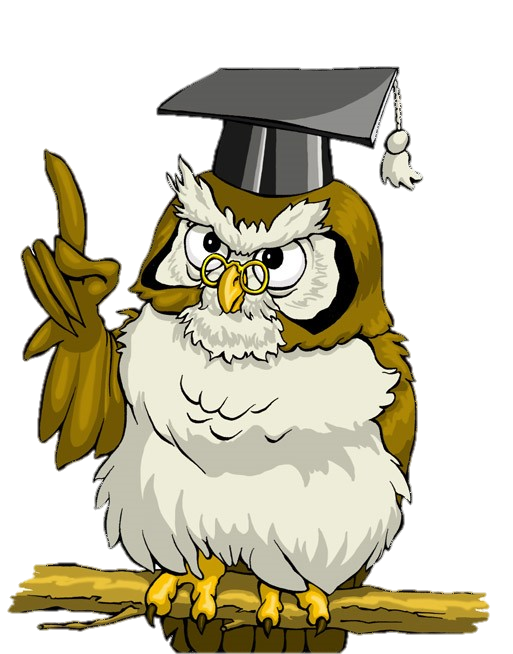 5 ….. 5
5 = 5
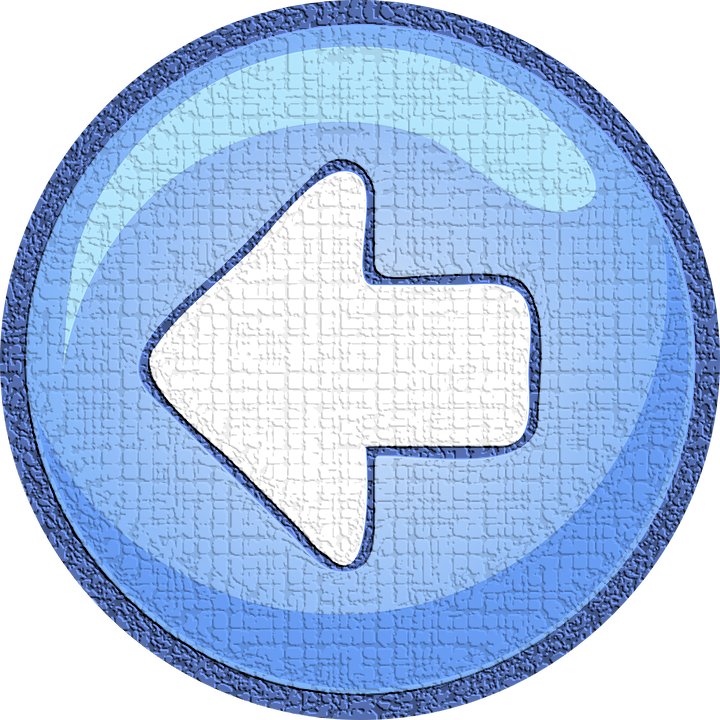 Đáp án
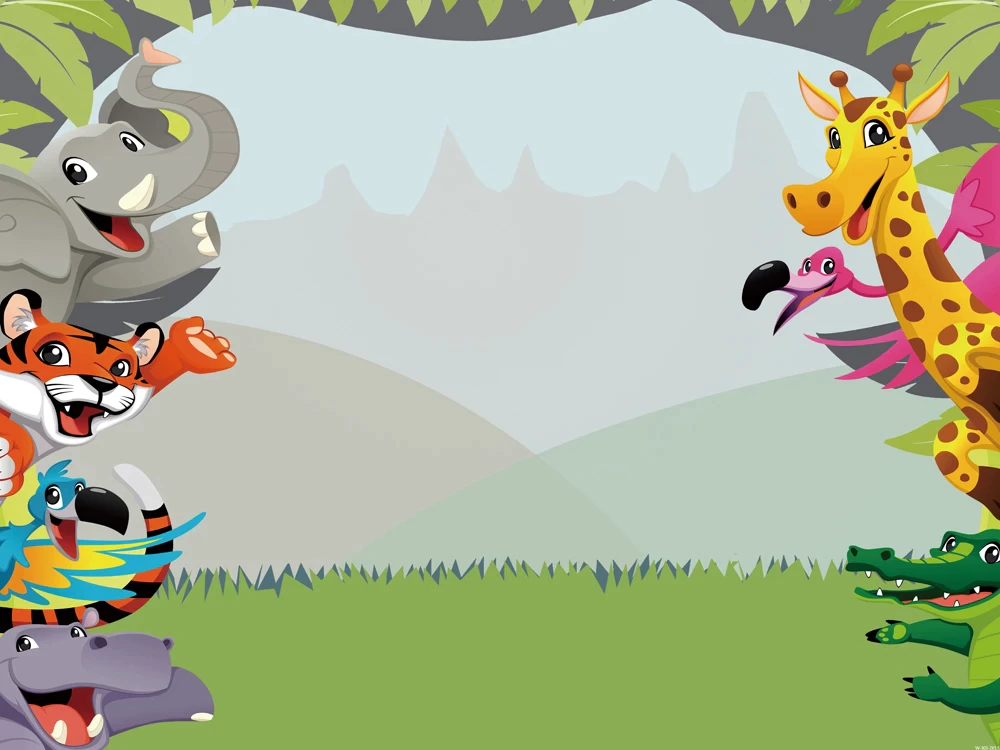 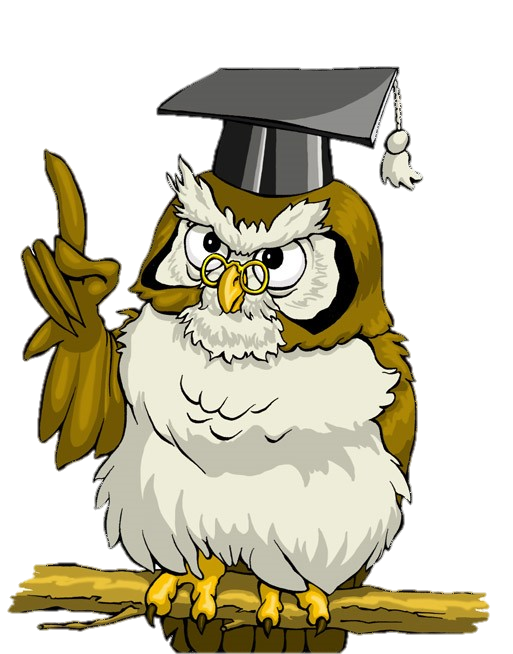 Phần quà của bạn là một tràng pháo tay của cả lớp.
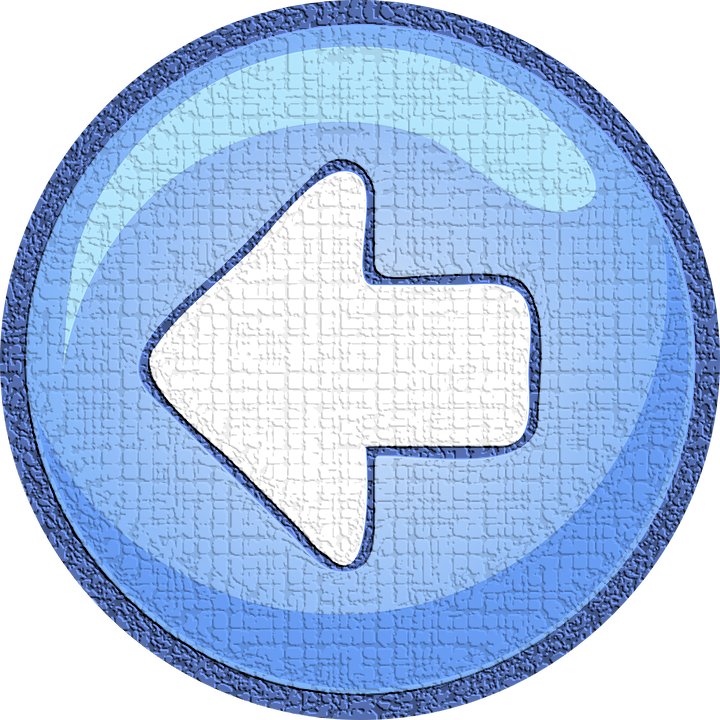 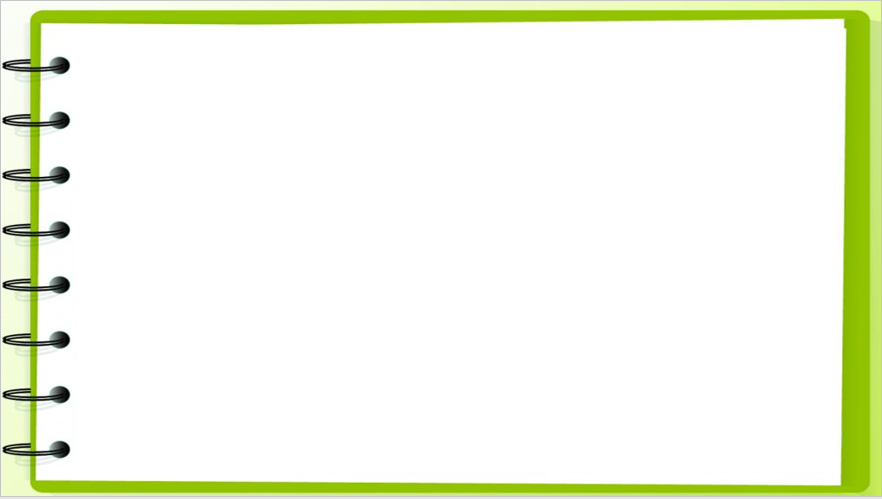 2
> , < , = ?
<
>
<
<
7
3
7
2
9
8
5
10
4
6
0
8
10
9
1
5
=
<
>
=
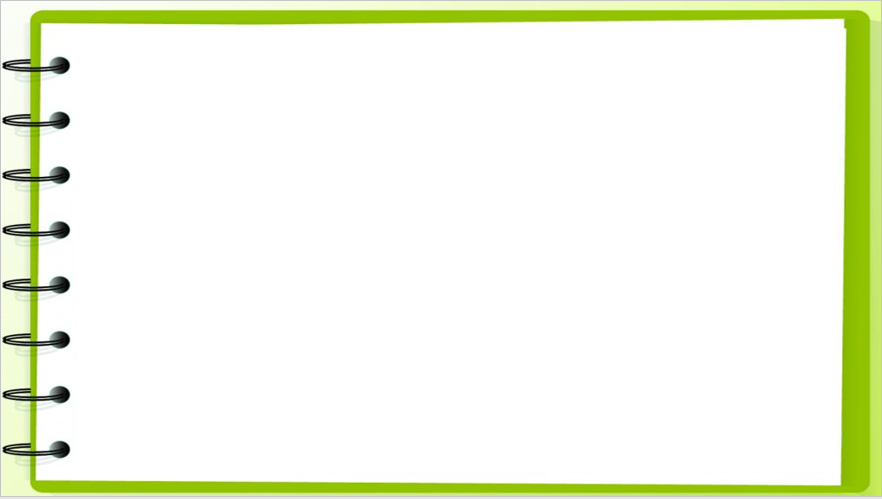 3
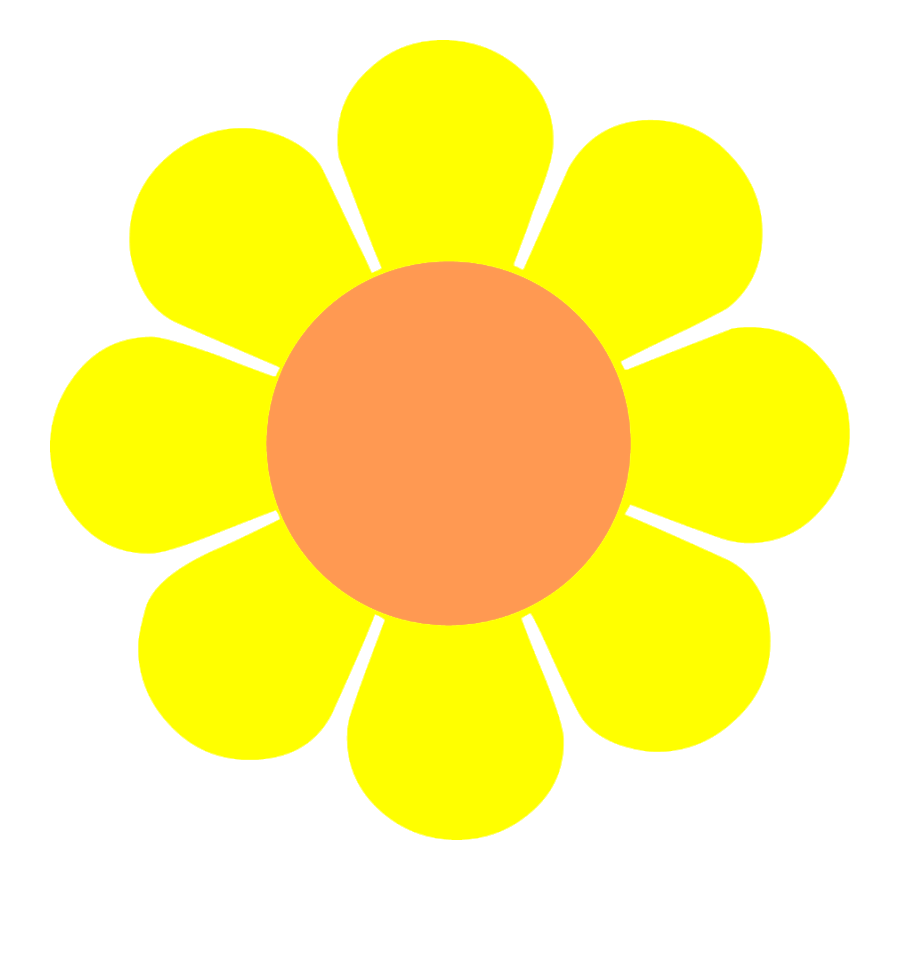 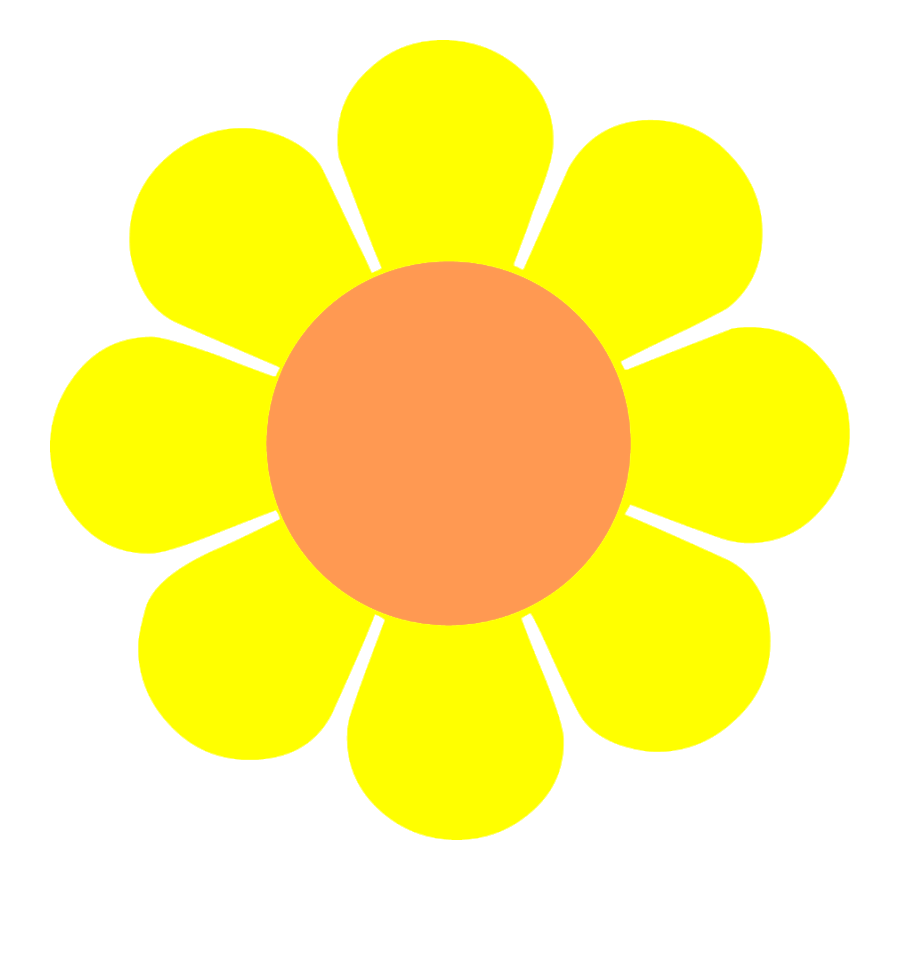 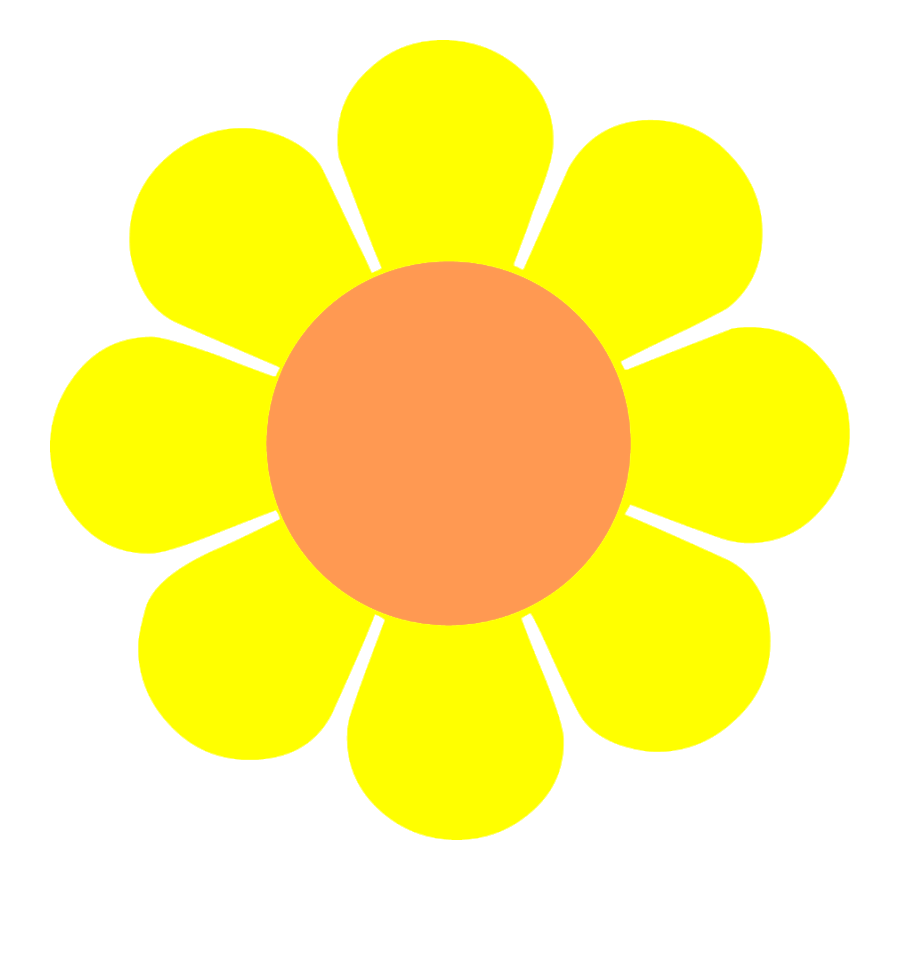 Viết các số sau :
4
8
5
a) Theo thứ tự từ bé đến lớn : ………………………….
4 , 5 , 8
b) Theo thứ tự từ lớn đến bé : ………………………….
8 , 5 , 4
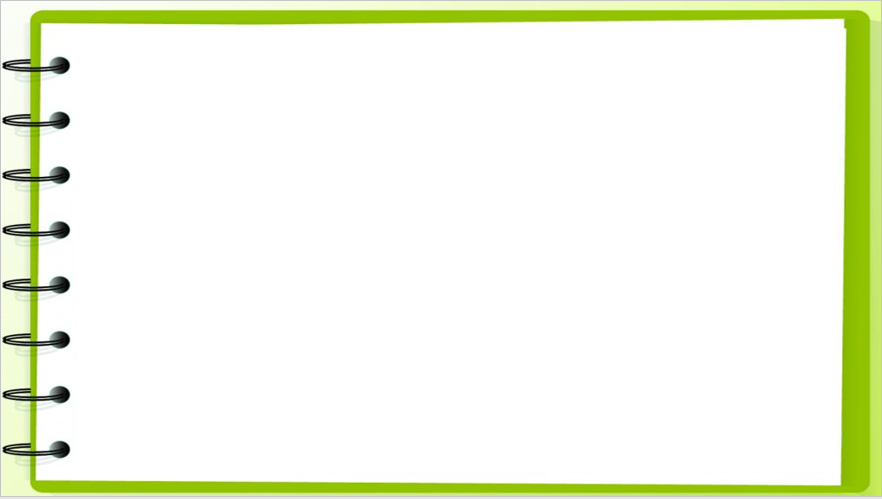 4
Khoanh vào tên bạn có có ít viên bi nhất :
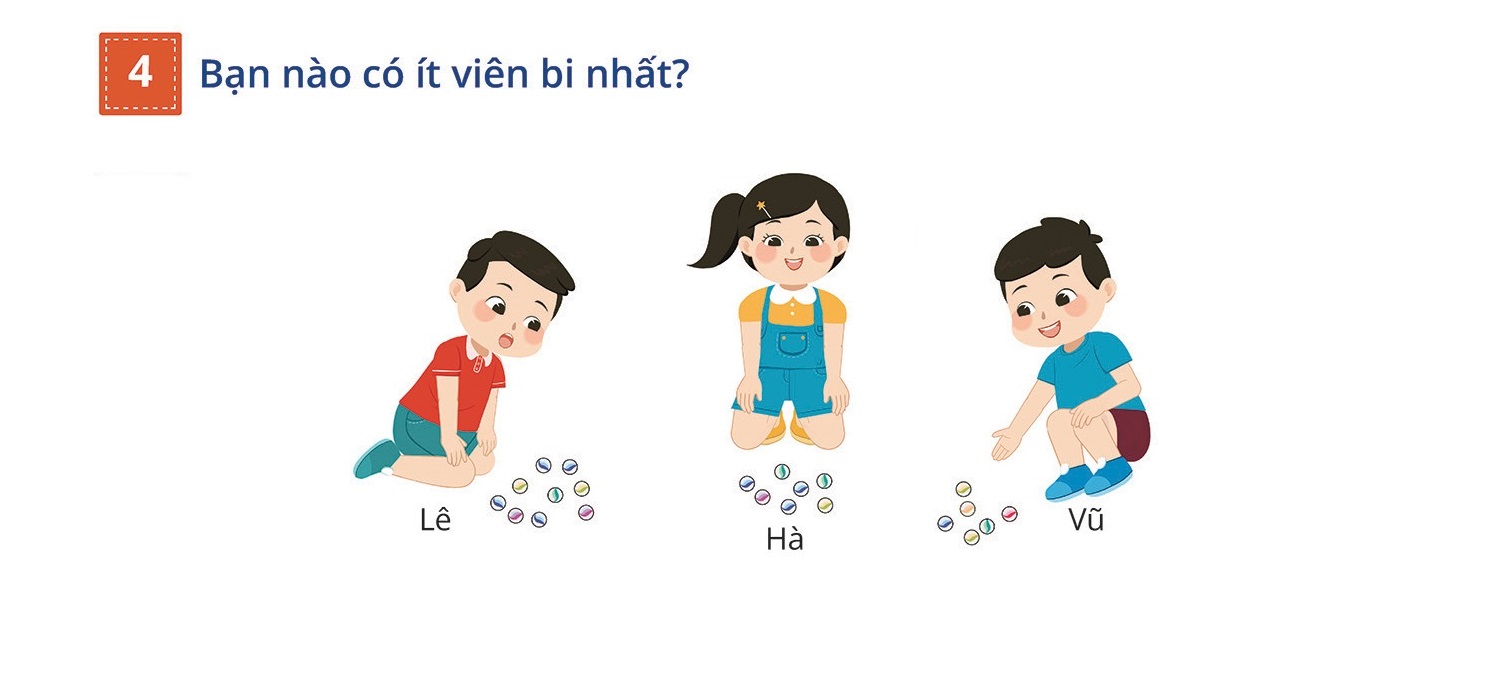 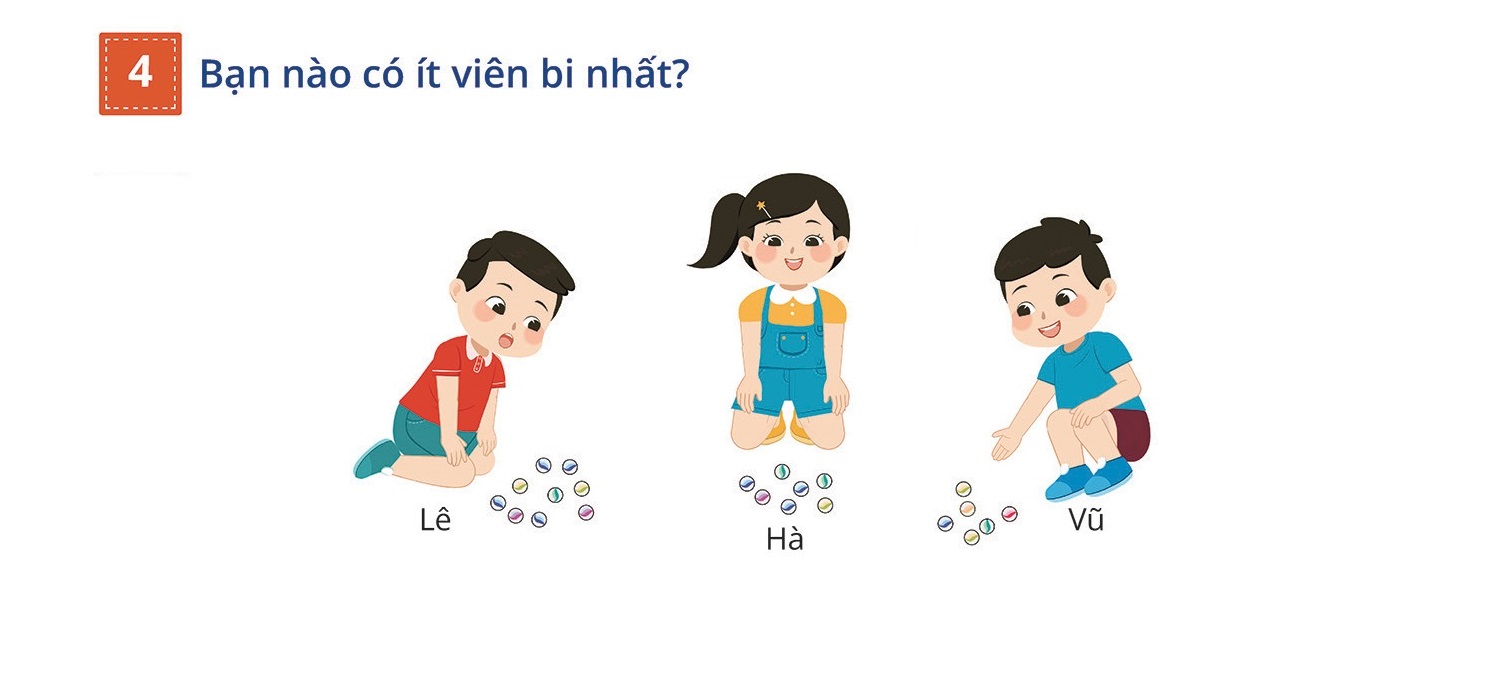 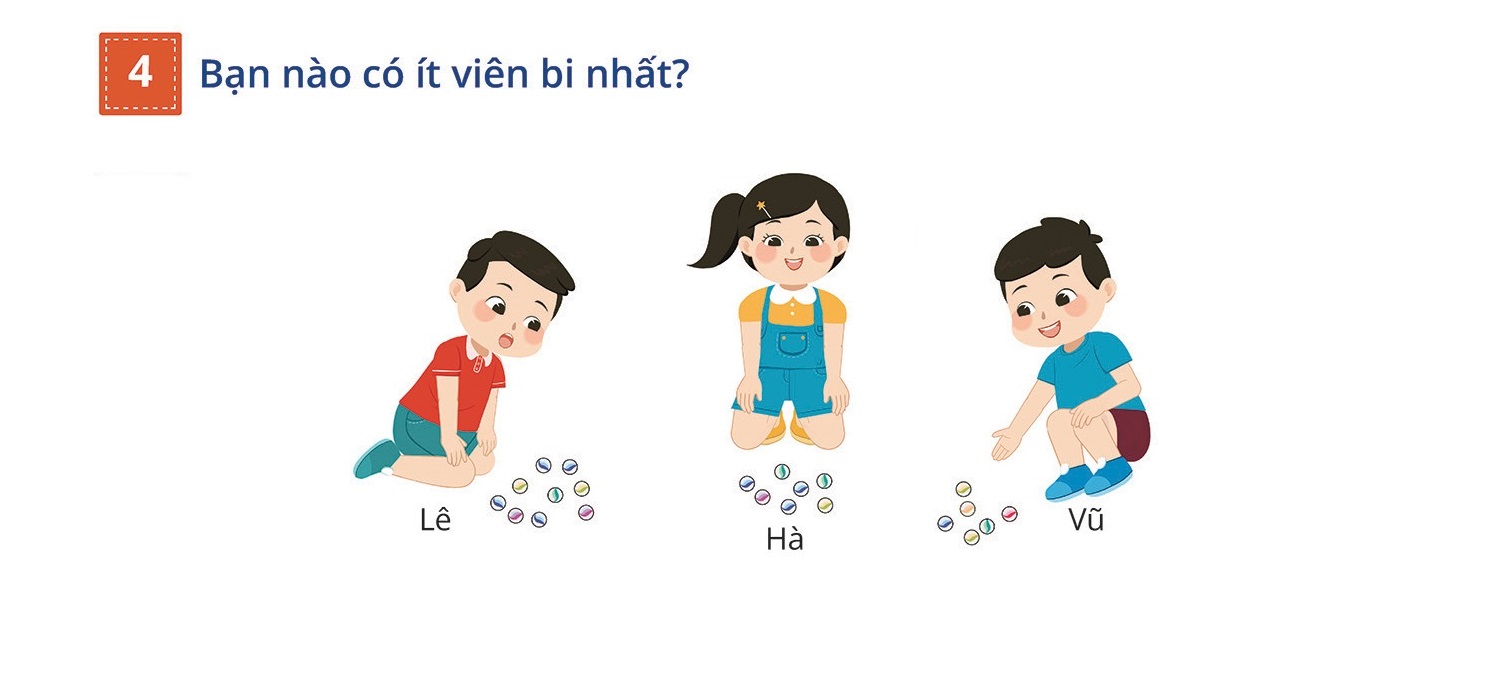 Lê
Vũ
Hà
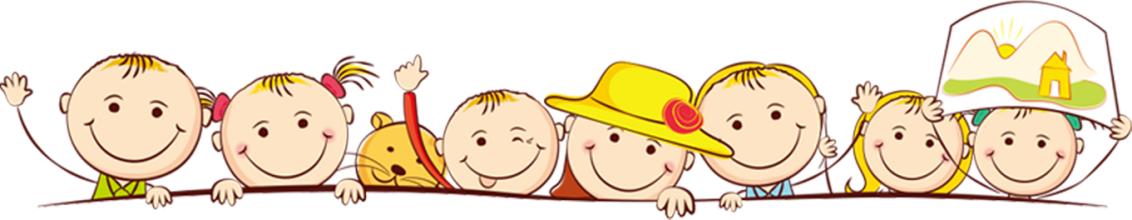 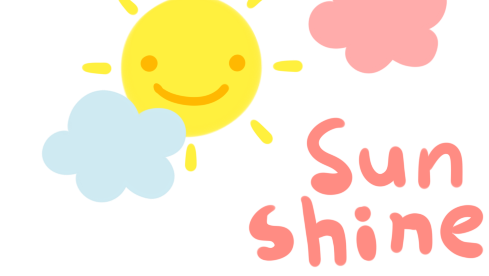 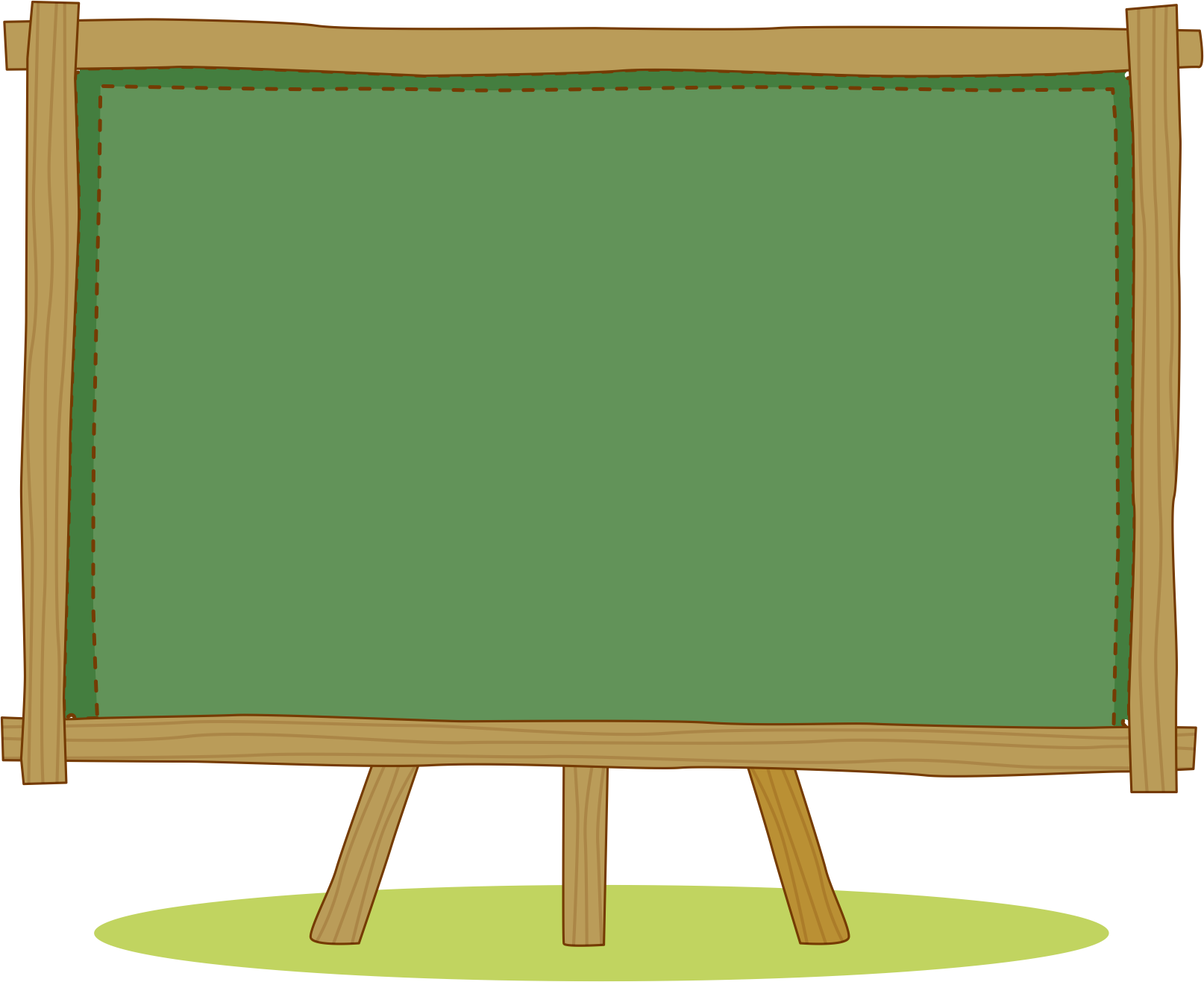 VẬN DỤNG
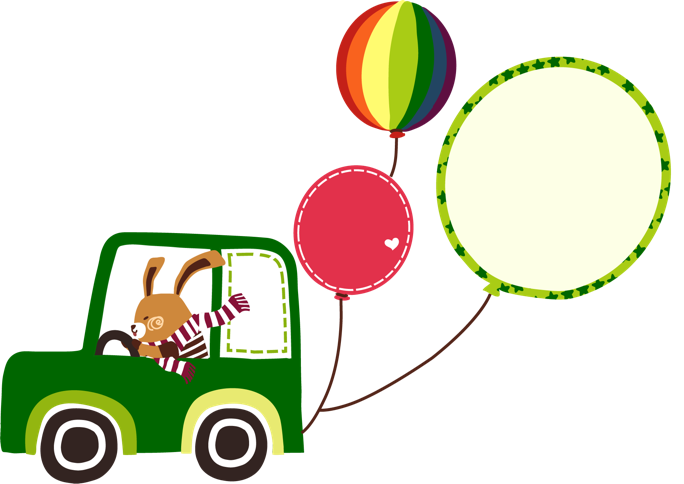 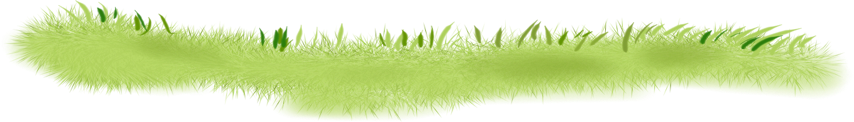 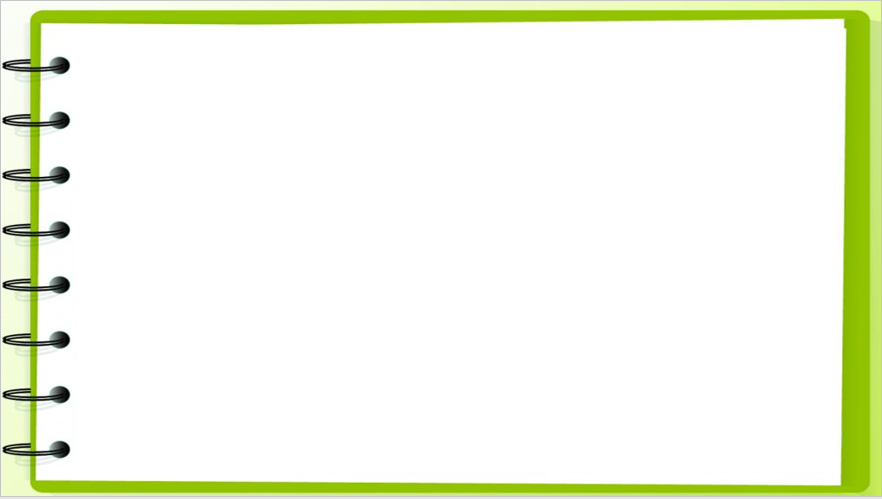 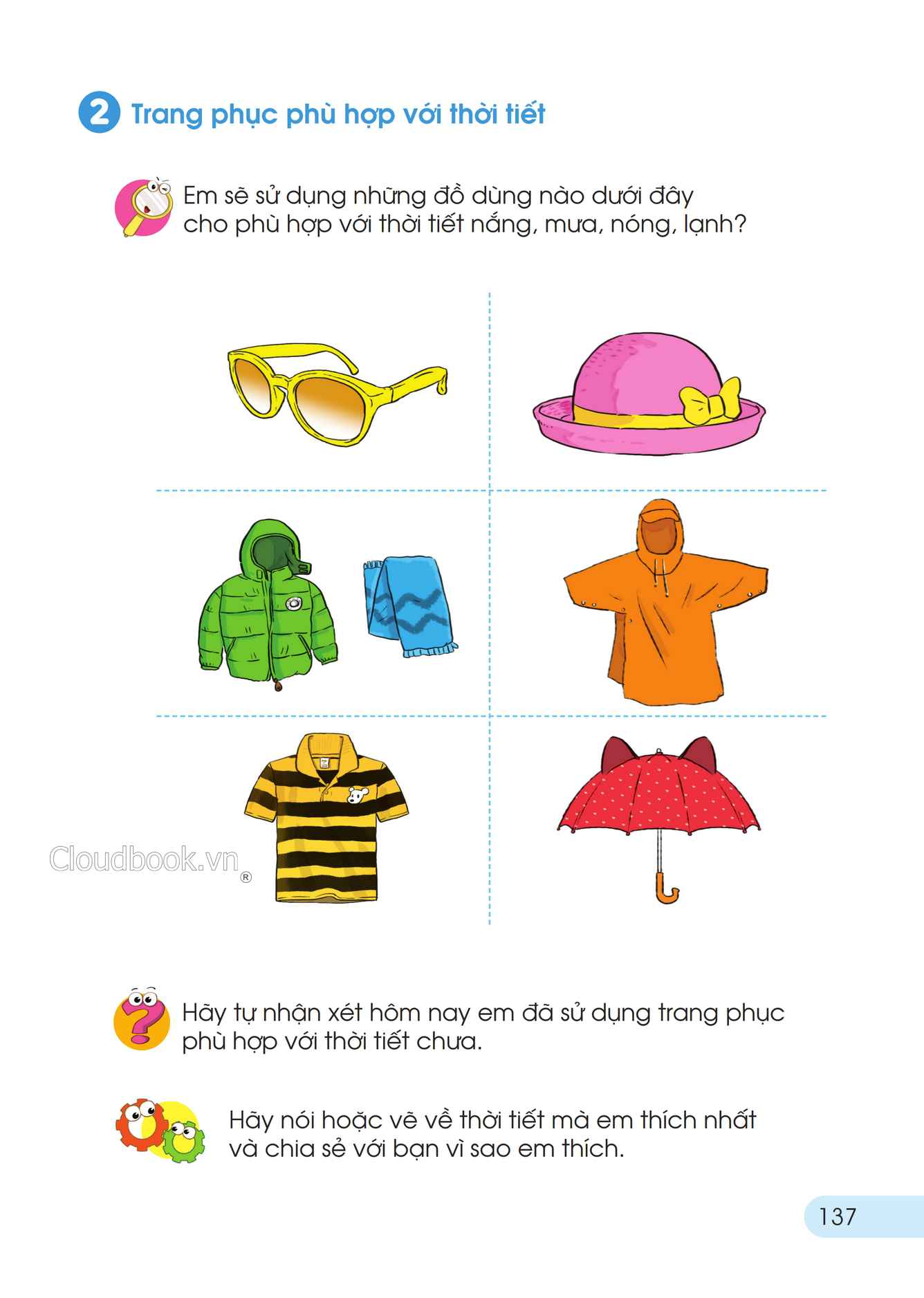 Kể các ví dụ về so sánh số lượng trong thực tế
? ? ?
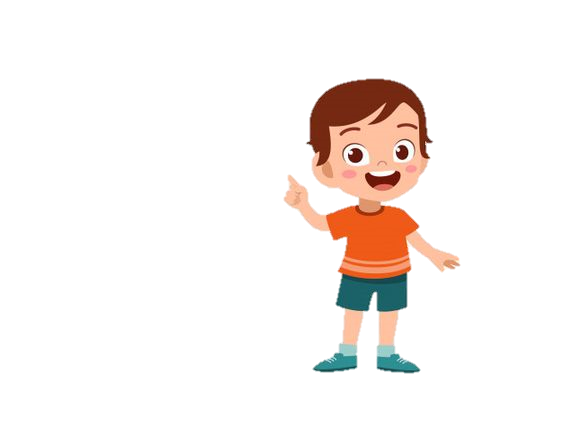 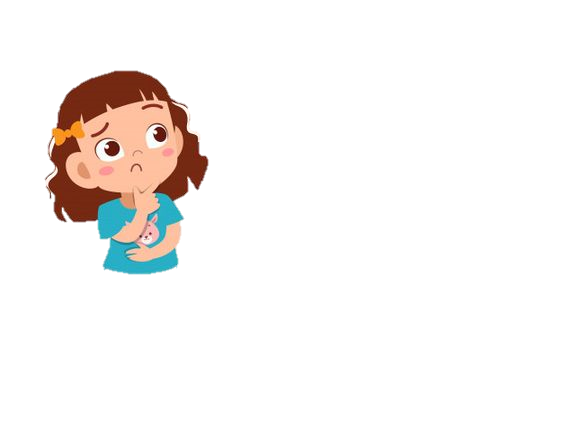 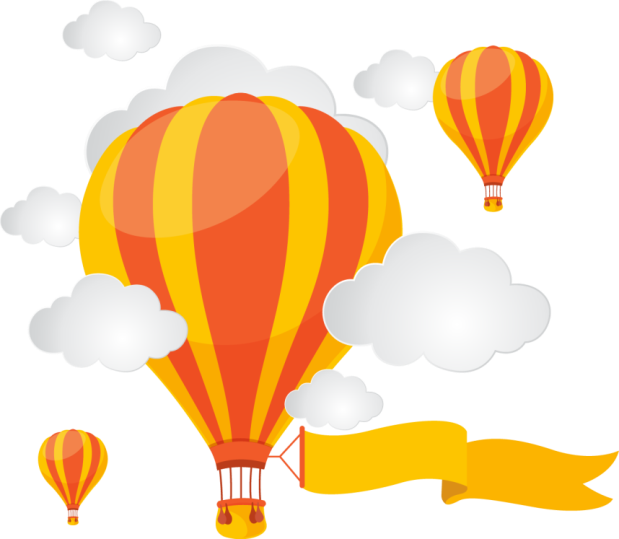 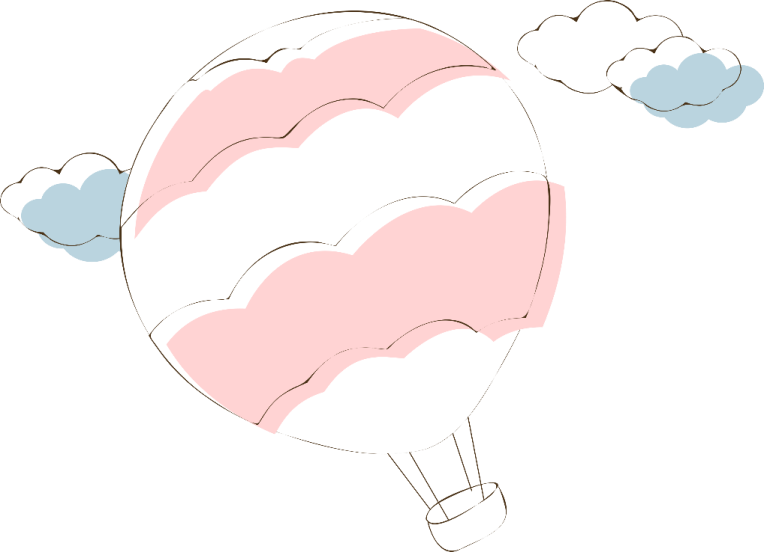 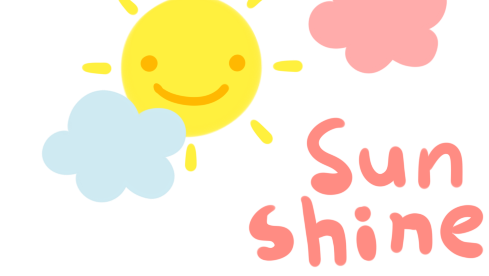 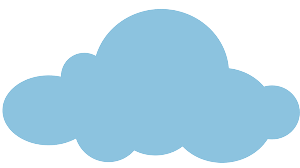 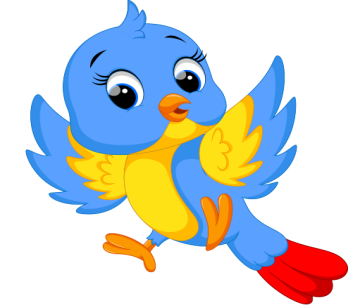 Tạm biệt và hẹn gặp lại!
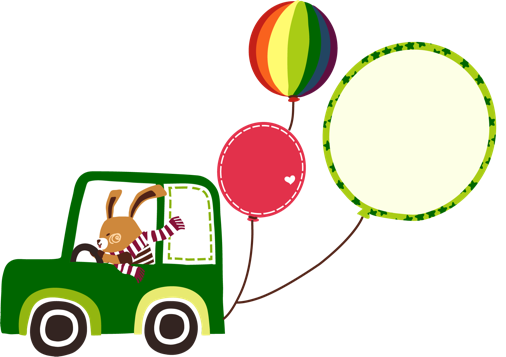 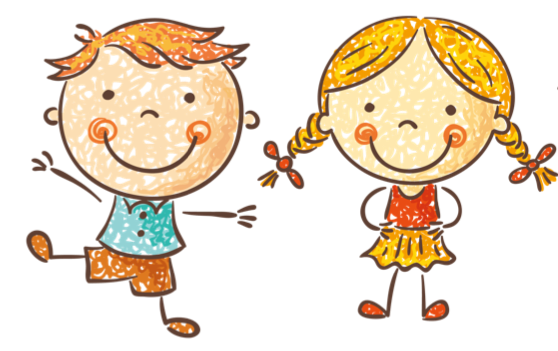 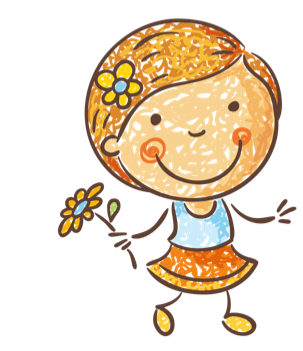 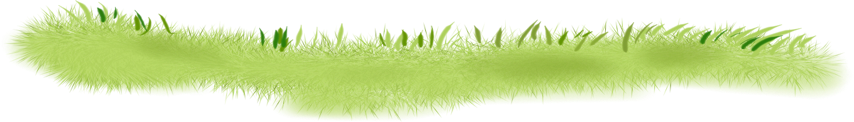 Hoc10 chúc các em học tốt!